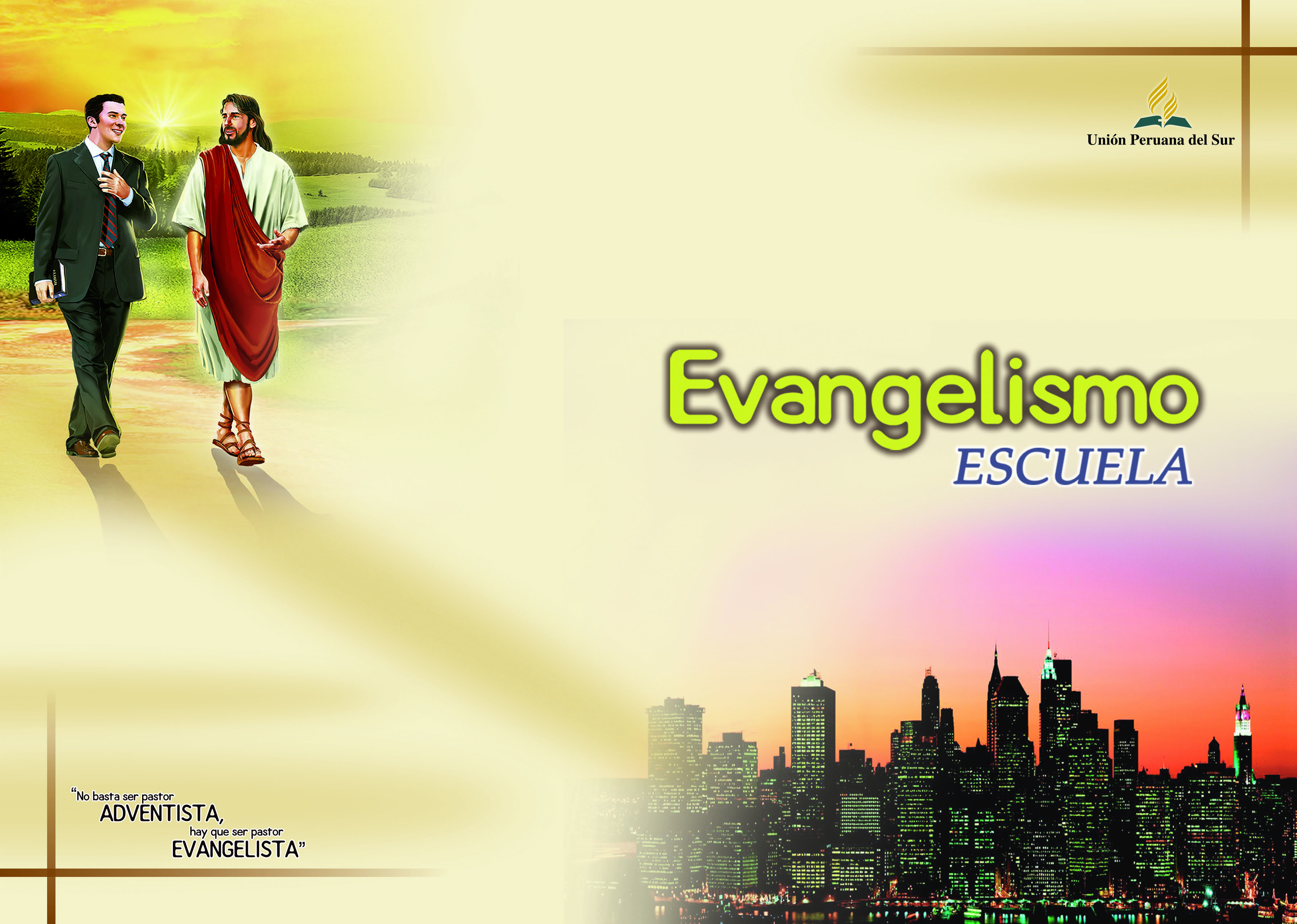 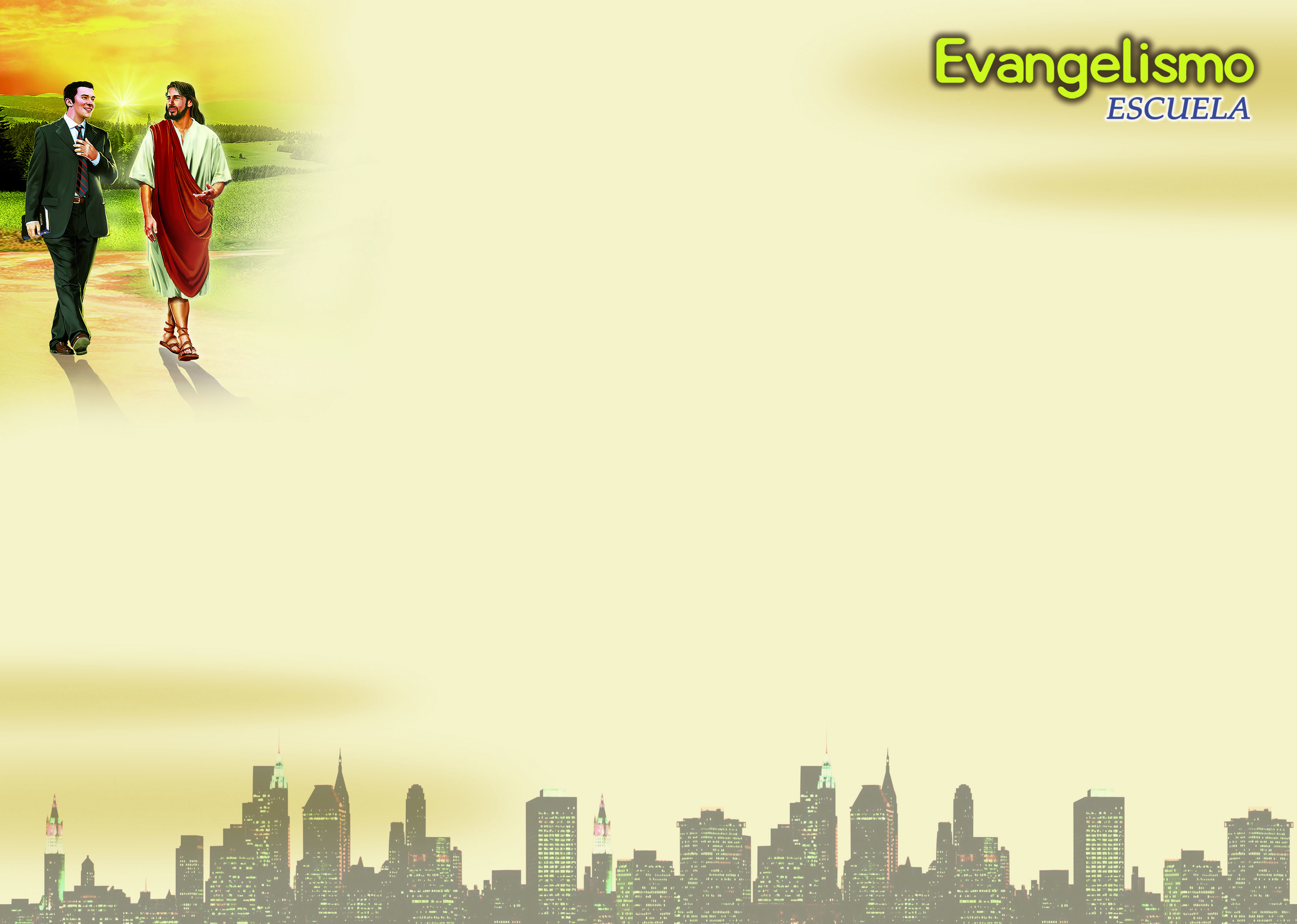 Escuela de Evangelismo
“No basta ser adventista, 
hay que ser evangelista”
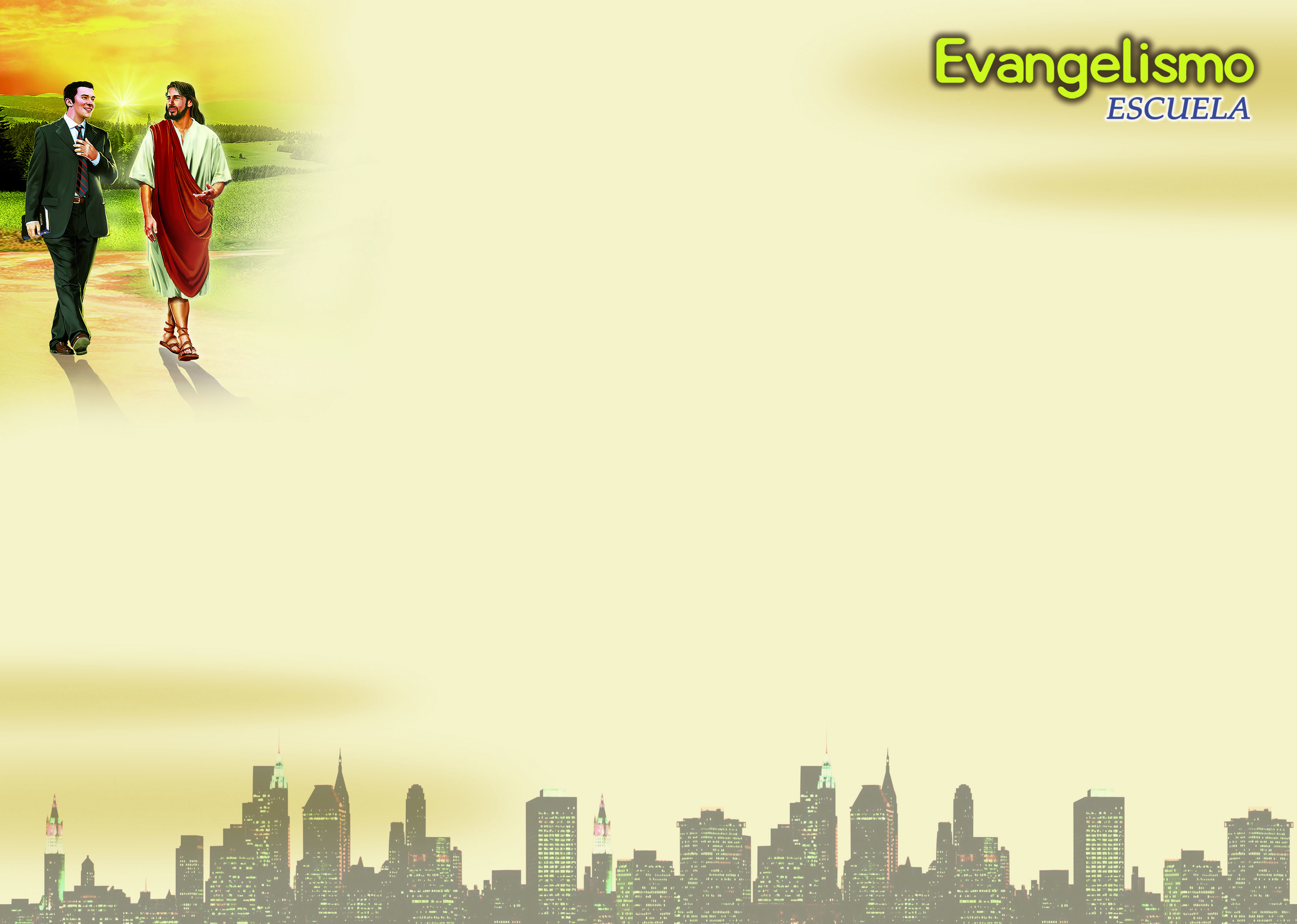 COMO HACER
Llamados
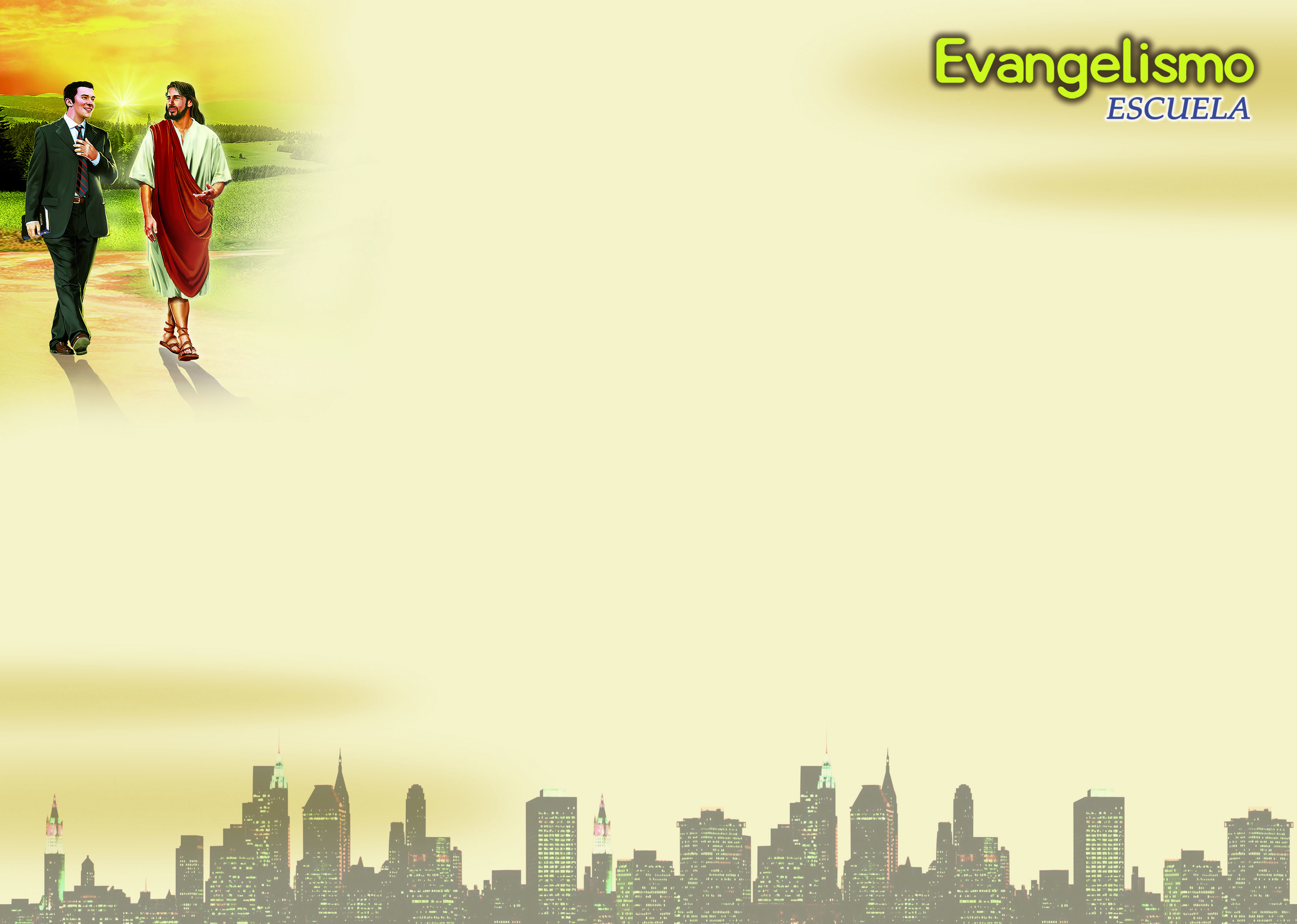 EL SECRETO DEL LLAMADO
Empieza con el preparo del sermón.
En el preparo del programa.
En la oración inicial.
En el inicio del sermón.
En cada versículo.
Llamado final.
Después del sermón.
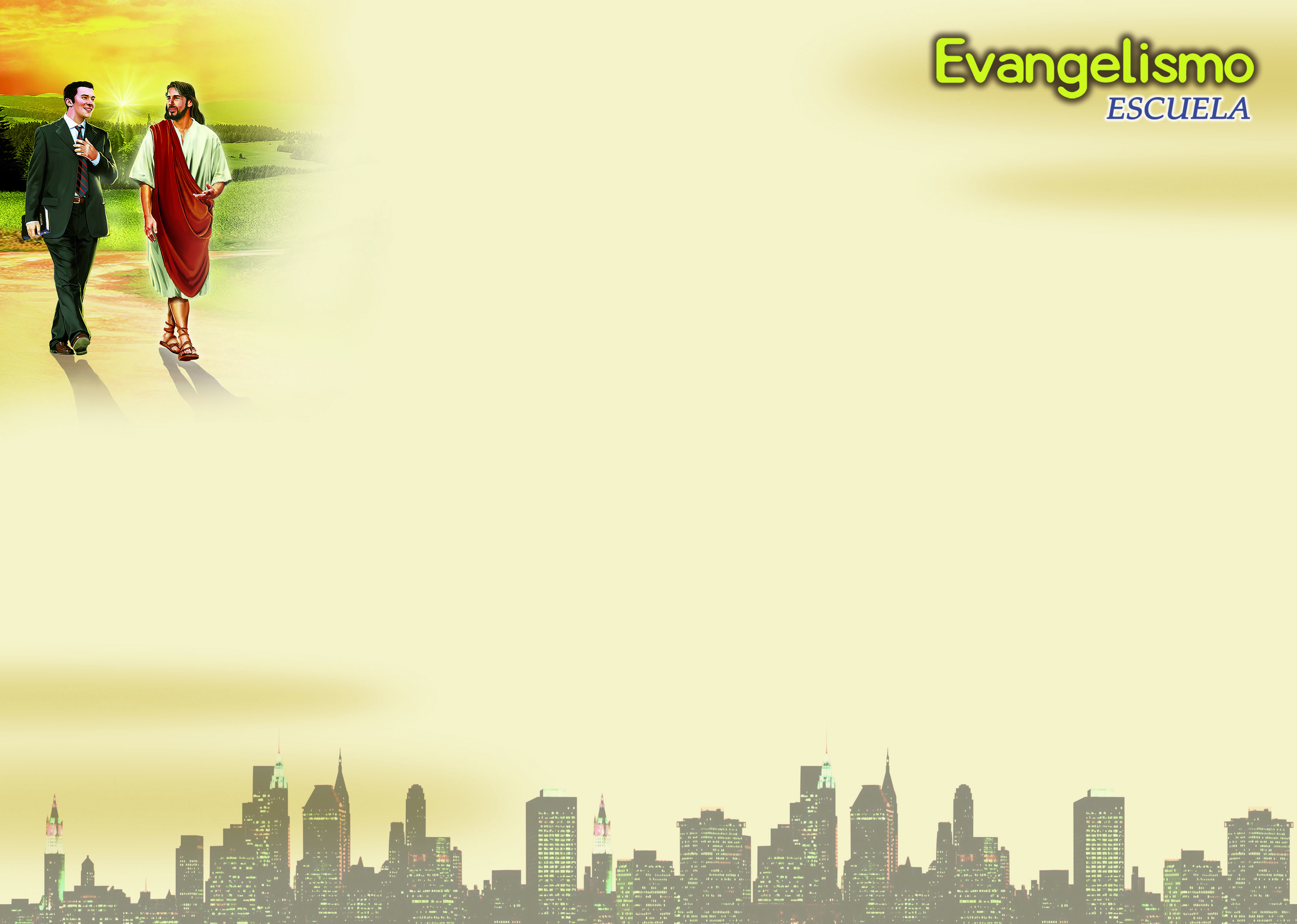 EL SECRETO DEL LLAMADO
Pregunte se ellos creen.
Tu crees que hay poder en esta palabra para cambiar su vida?
Levanta la mano.
Póngase de pie.
Pedir a un amigo que lo abrace.
Invitelos a venir y pasar al frente.
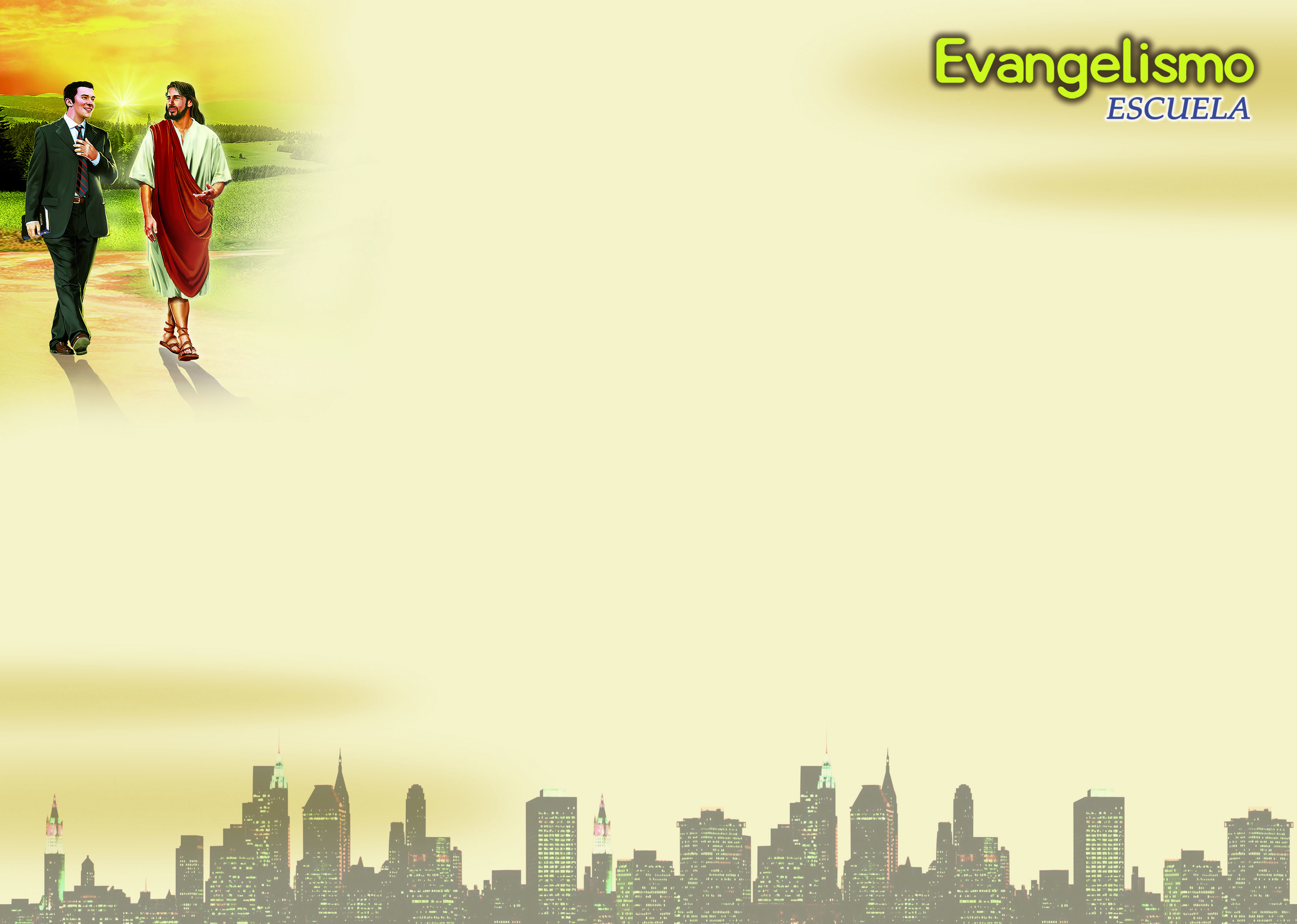 LA DECISIÓN PASA POR CUATRO ETAPAS
Información
Convicción
Deseo
Acción
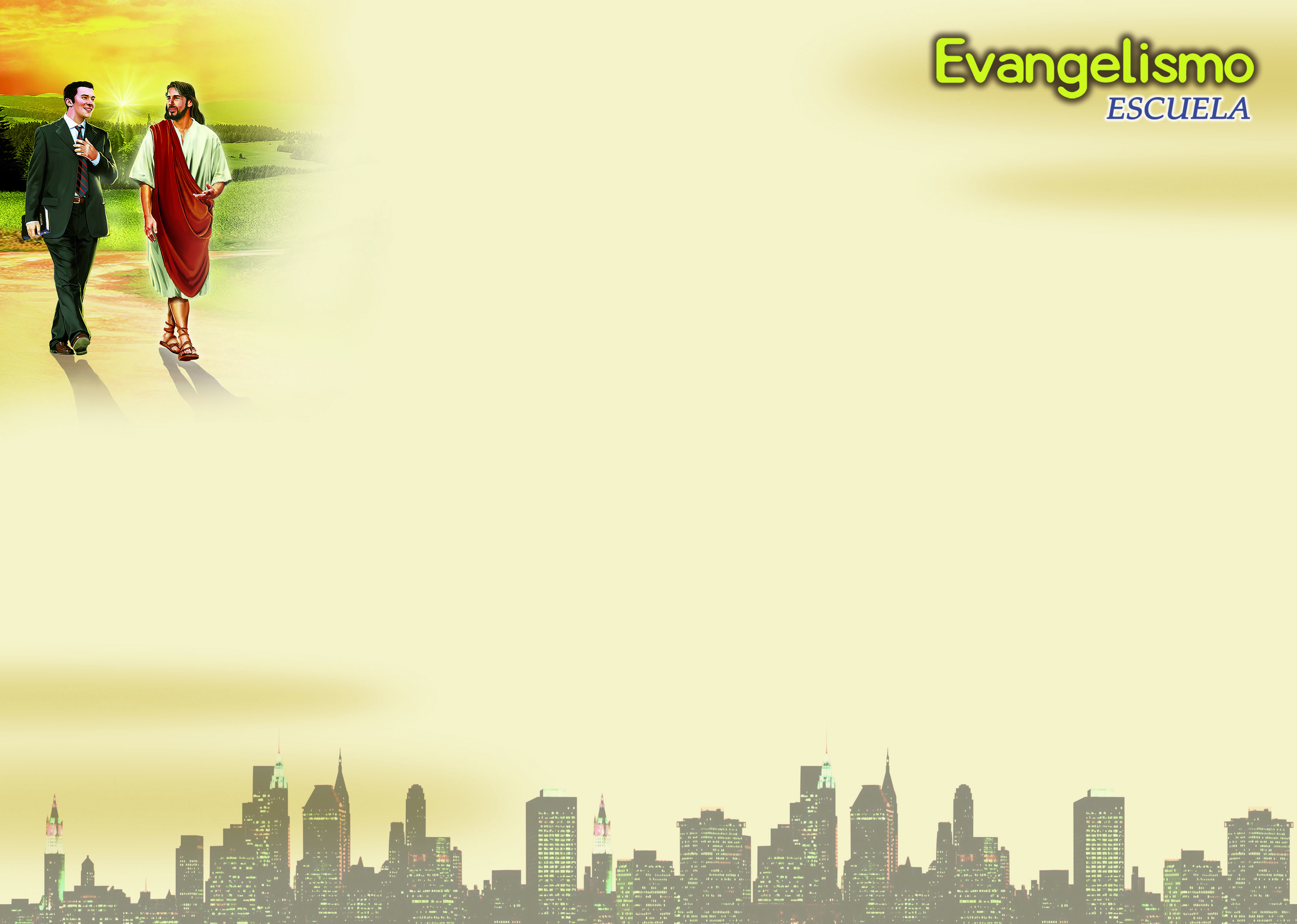 Informaciones
Los interesados no tomarán ninguna decisión correcta a menos que tengan toda la información  sobre el asunto estudiado.

Así comprenderán lo que significa la decisión que les pedimos.
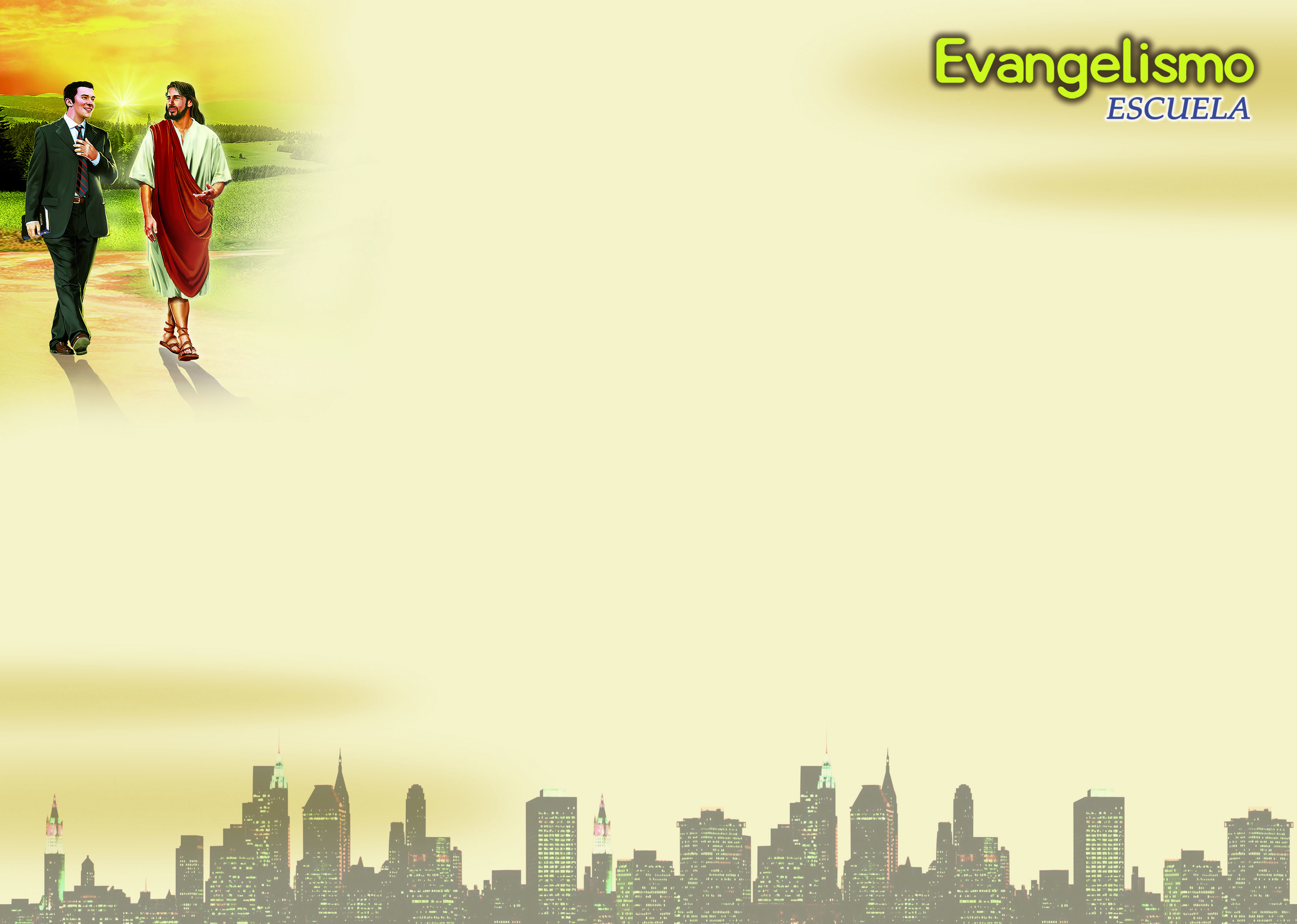 Convicción
Cuando la persona tiene la información completa sobre la doctrina, su conciencia le dice:  “Creo que es esto lo que el Señor desea que yo haga”

Podemos aumentar la convicción del interesado al preguntarle:  ¿Usted percibió que esta es la voluntad de Dios?
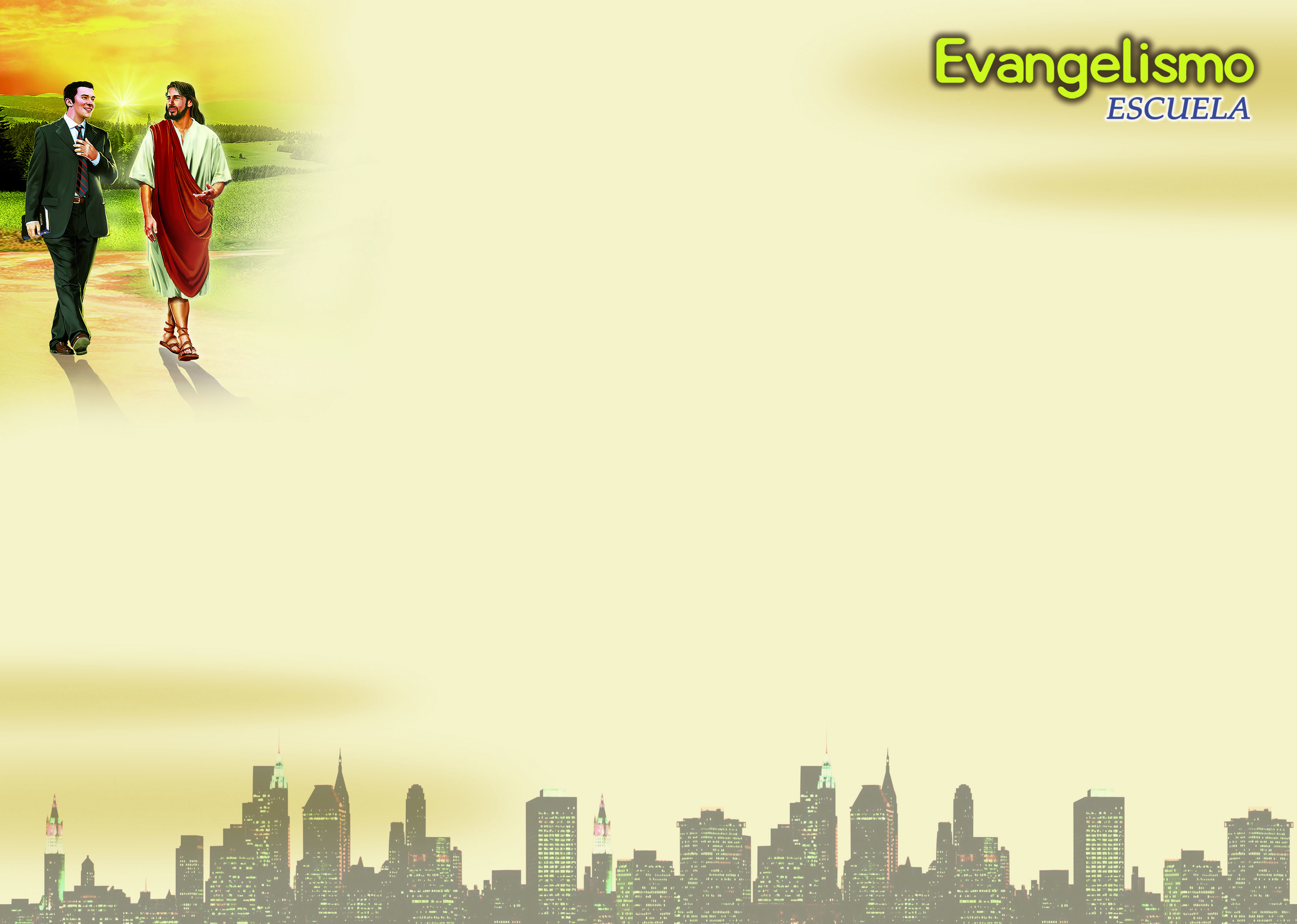 Deseo
Cuando el interesado tiene la seguridad de que la doctrina viene de Dios, despertará en él, el deseo de cambiar de estilo de vida.
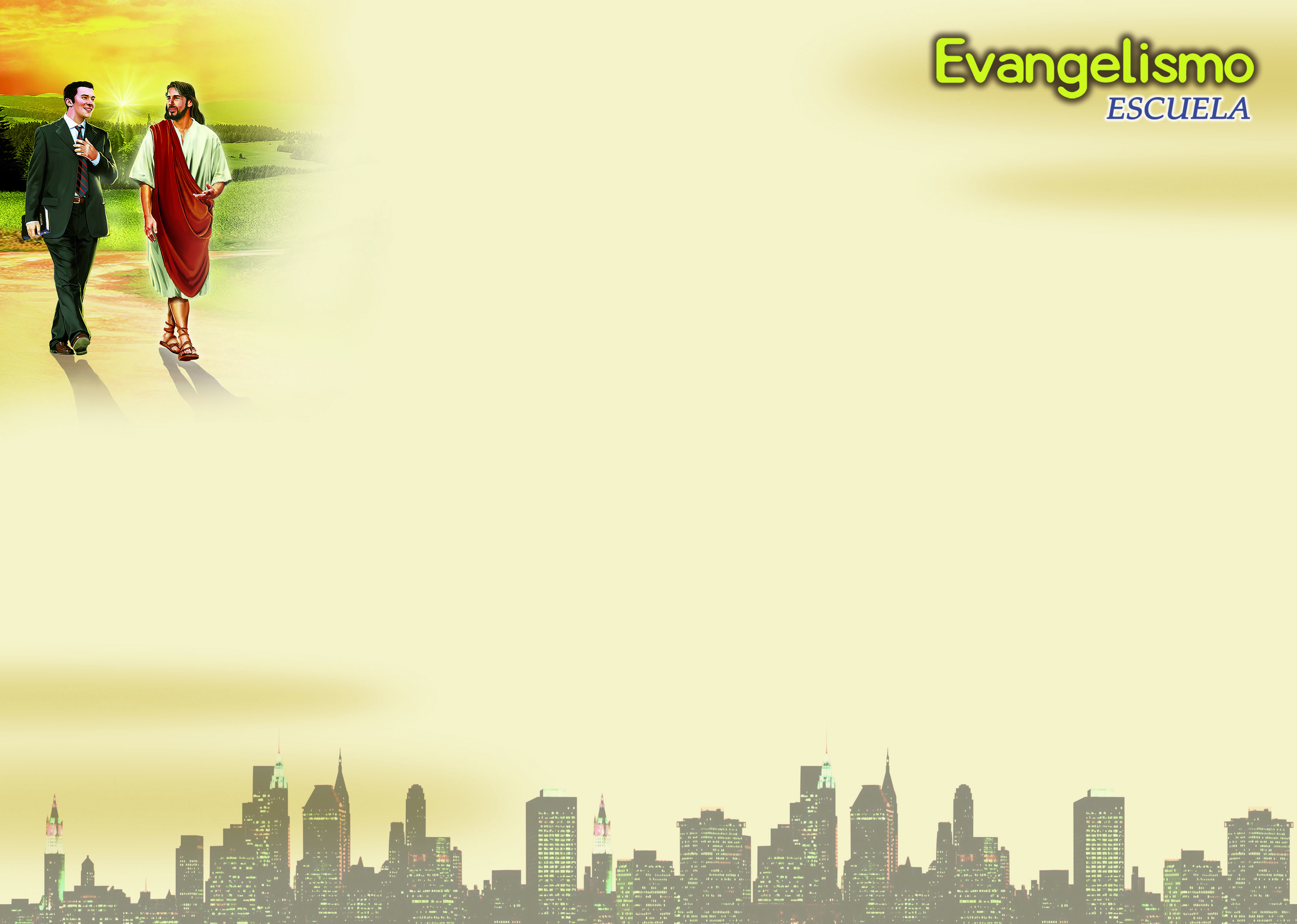 Acción
Cuando el conocimiento es adquirido por la información, la convicción y el deseo del interesado aumentan. Este avanza con la acción, entonces se decide por estar al lado de Cristo y acepta bautizarse.
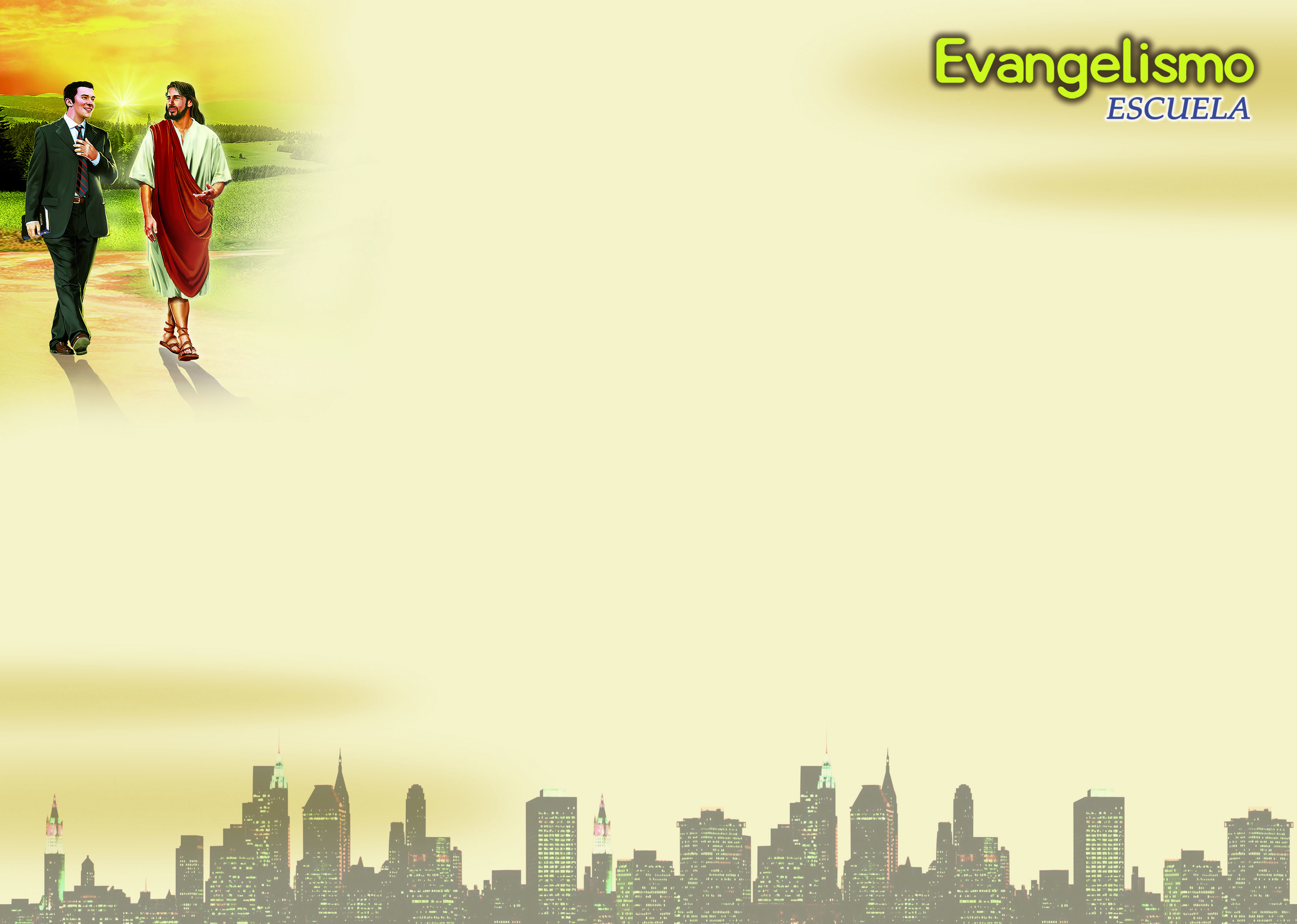 Piense en estoNinguna predicación, estudio bíblico y testimonio deberían concluir sin un Llamado
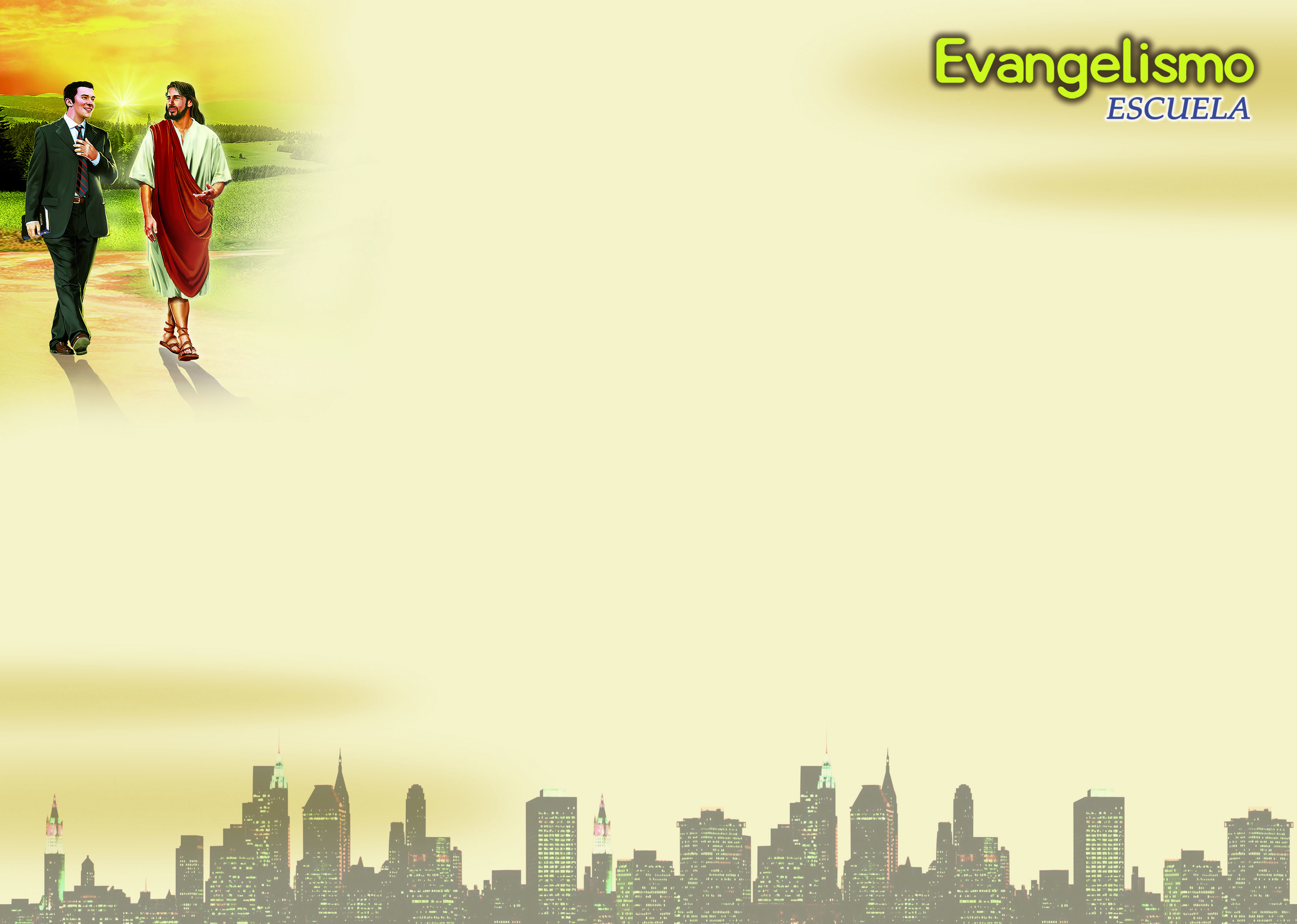 MOODY
“Fue el maior error que cometí em mi ministerio.”

“...Llevar a las personas a pensar que hay vida o muerte en estos asuntos solemnes.
Evangelismo, pág. 284
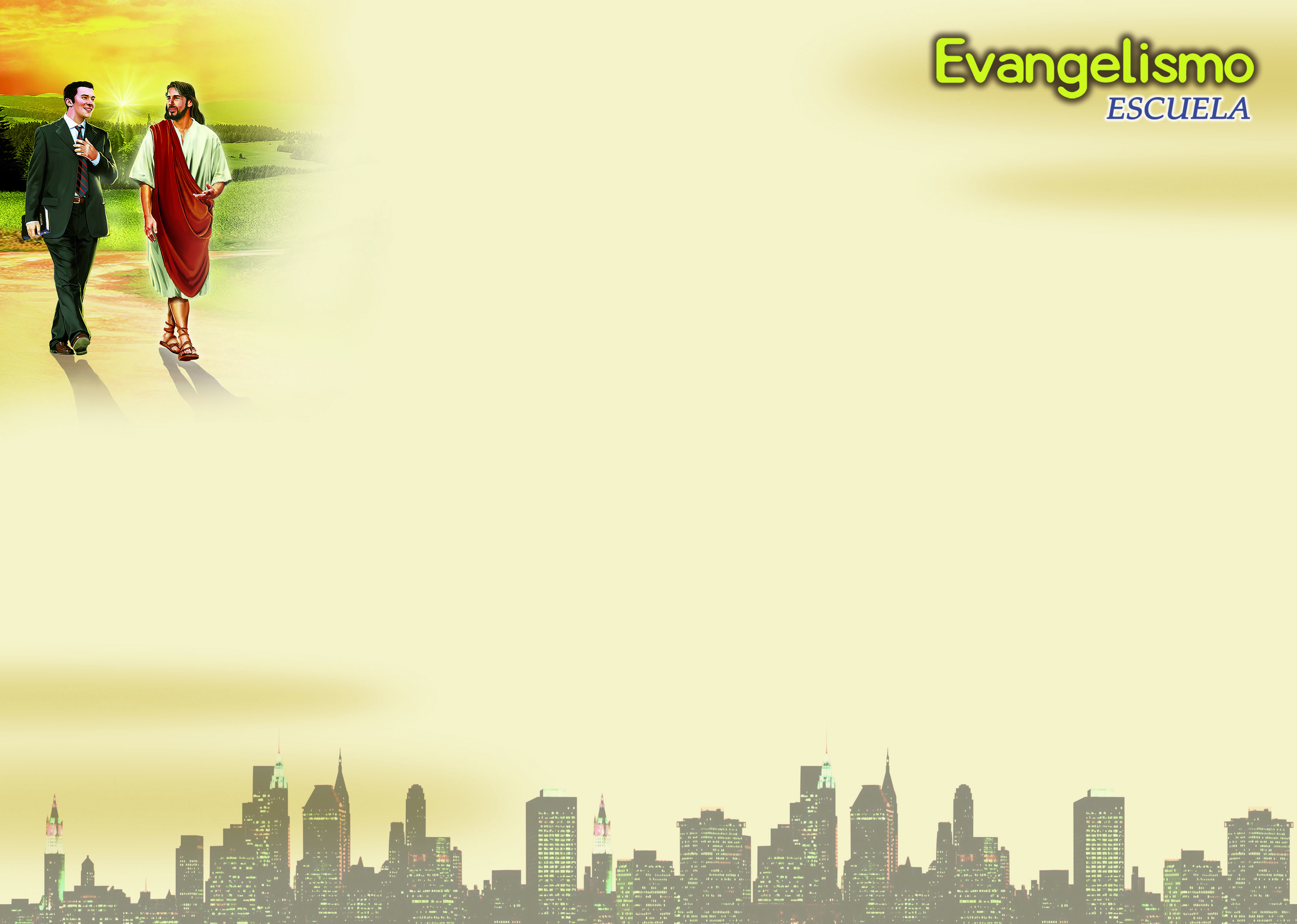 POR QUE HACER Llamados
Es bíblico;
Es algo lógico,
Ayuda en la decisión.
Muchas veces la mente es impresionada con fuerza, diez veces más por llamados personales, que por cualquier otra especie de trabajo. Evangelismo, pág. 463
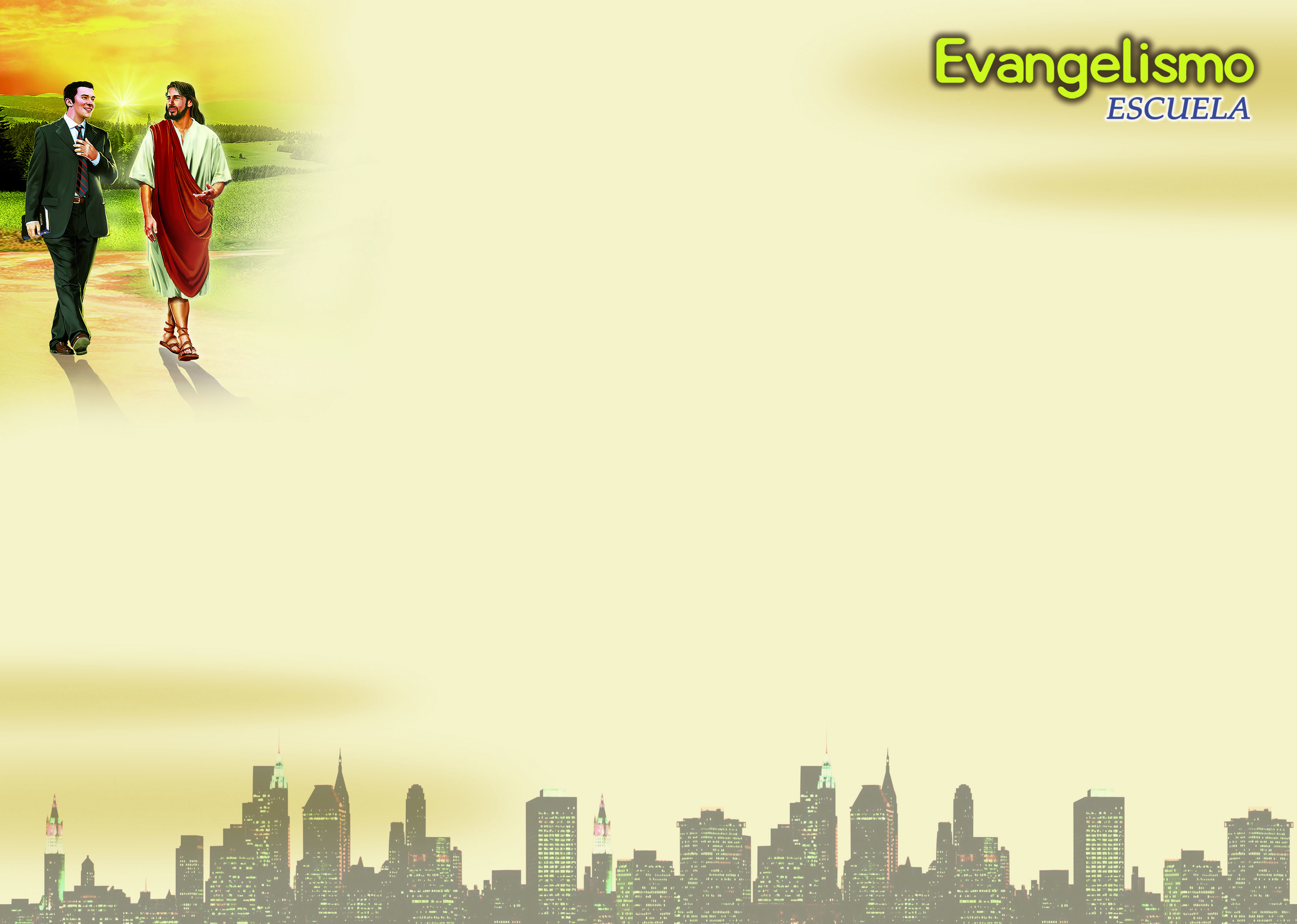 Sea espiritual;
Sea claro;
Sea una persona animada;
Hágalo con confianza;
Hágalo con naturalidad;
Ore;
Use la bíblia;
Dependa del Espírito Santo,
Hable al corazón.
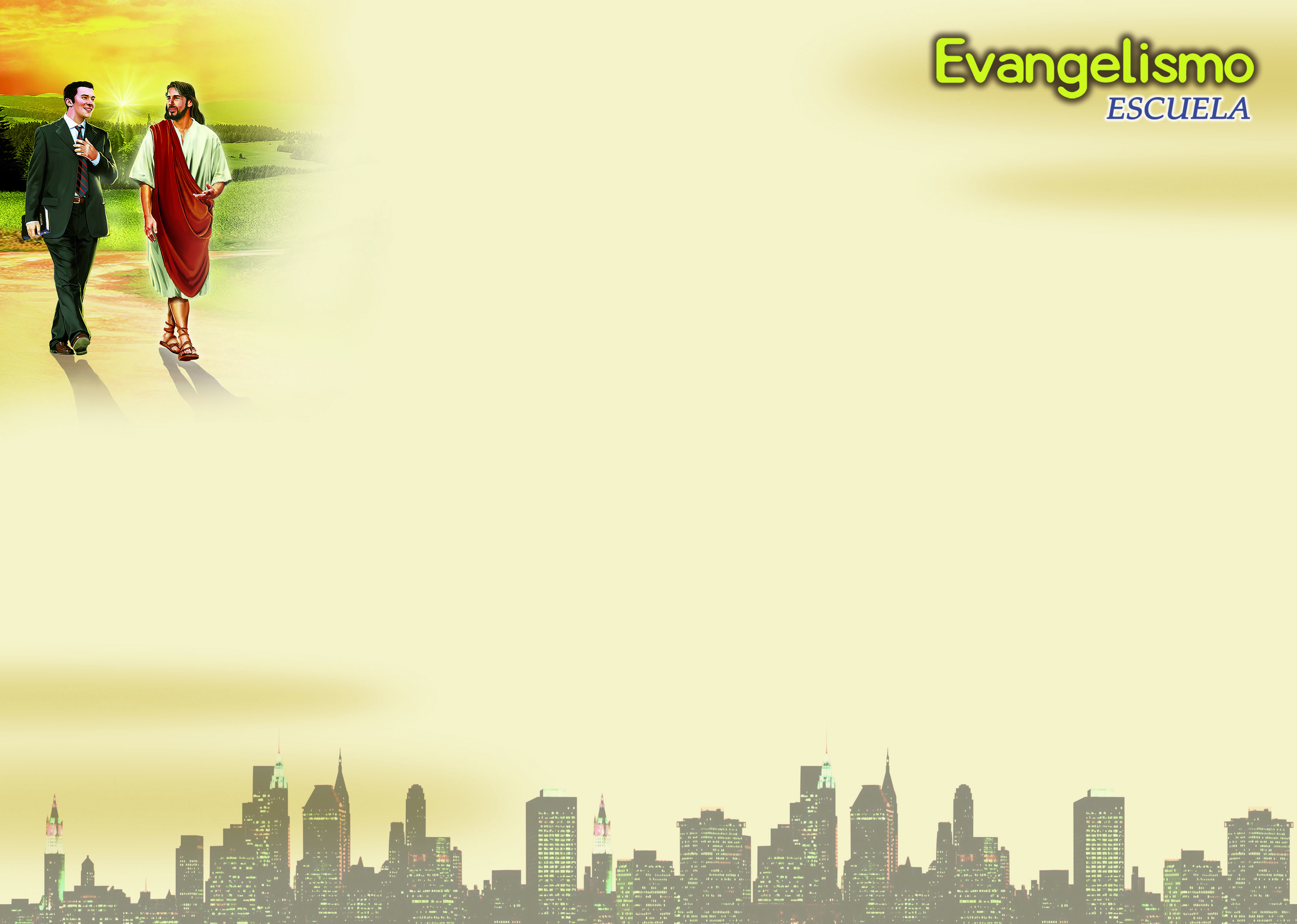 Es necesario alcanzar a todos los grupos de personas
Los miembros de iglesia;
Los que están apartados;
Aquellos que están recibiendo estudios;
Los que nos visitan por la primera vez.
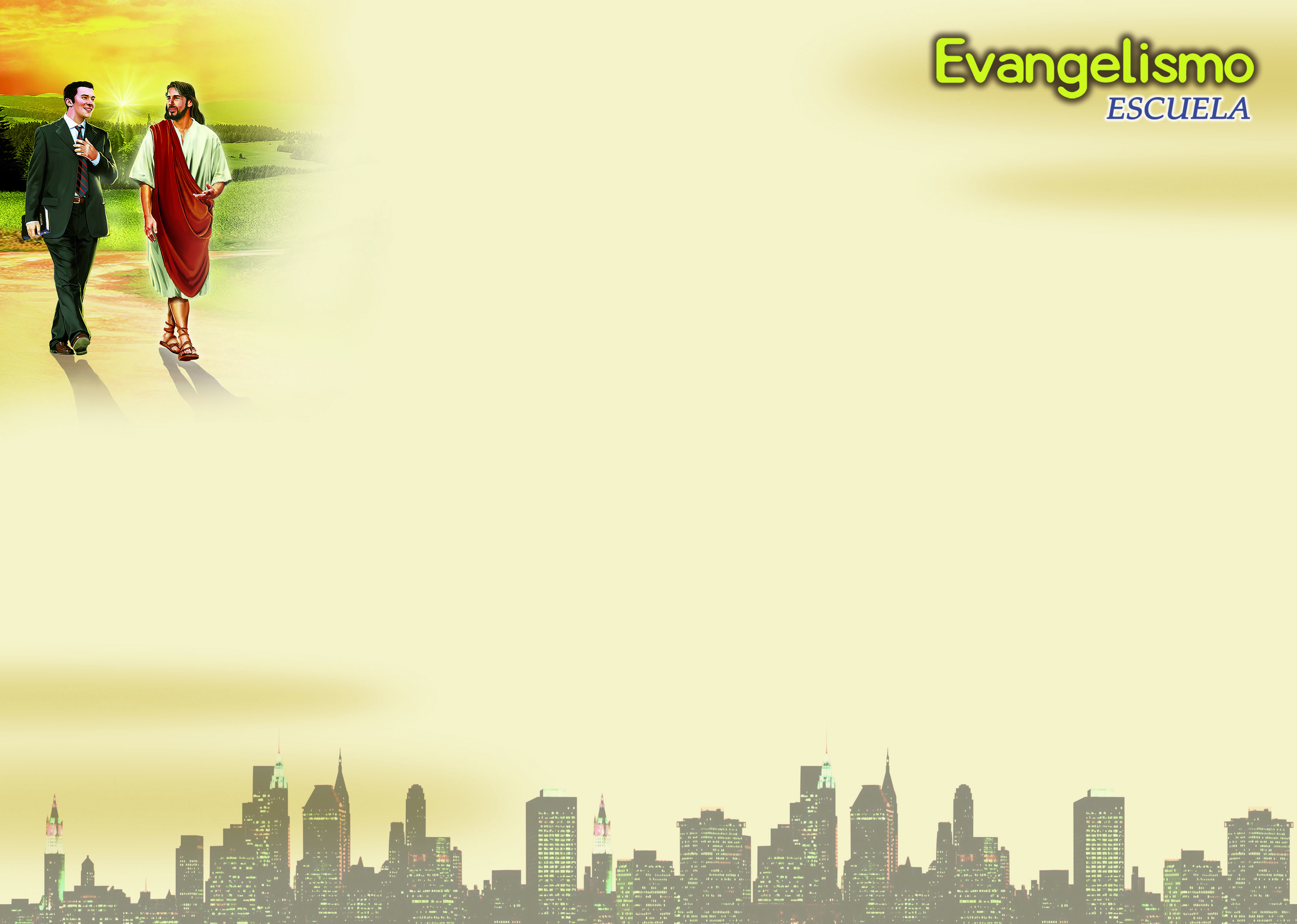 Conozca a su audiencia
A través de la visitación,
Atienda a las personas antes del culto,
Converse con las personas después de la predicación.
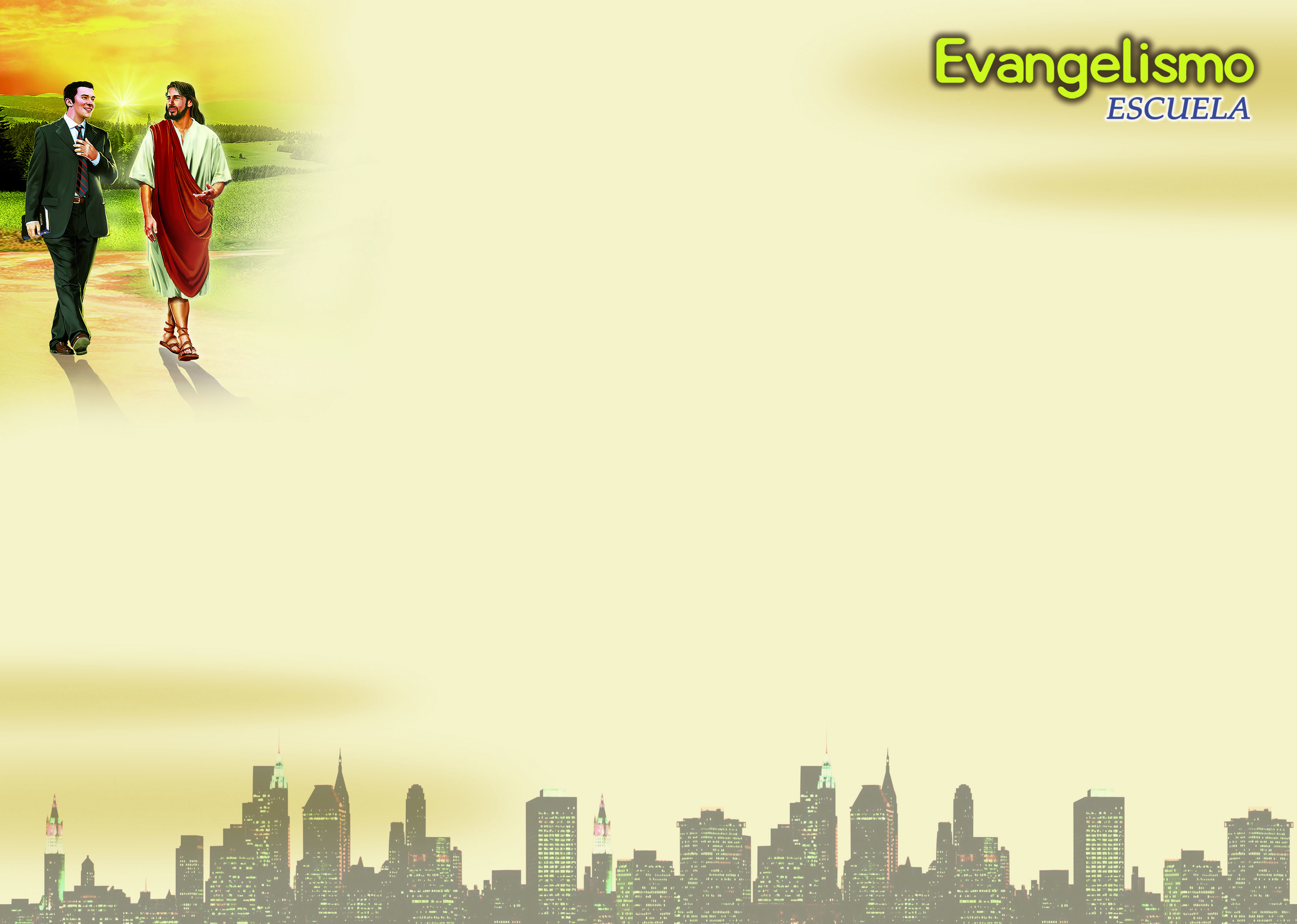 PENSAMIENTO
“Los mayores esfuerzos deben ser hechos para despertar a las personas. 
Evangelismo, pág. 280.
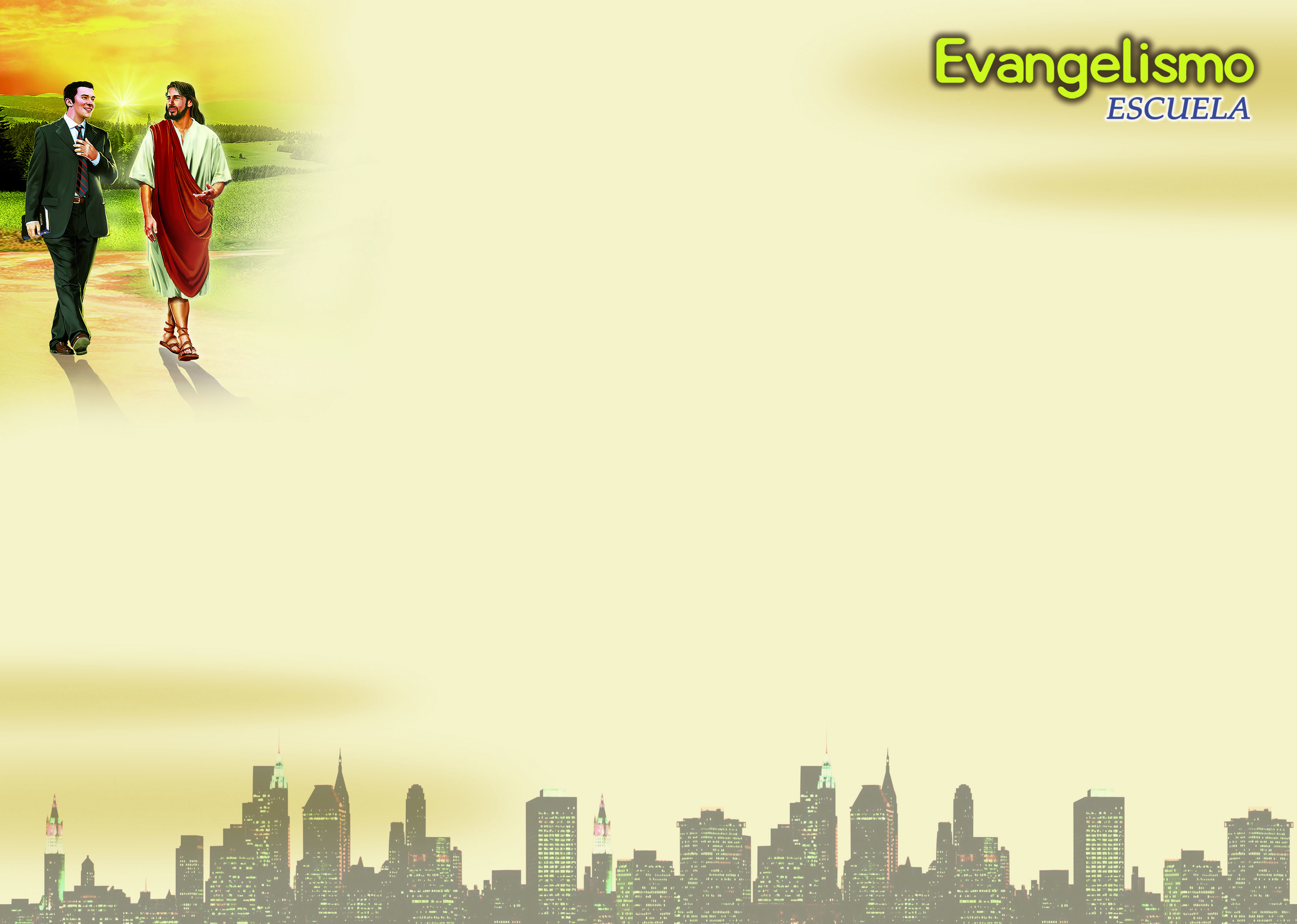 TIPOS DE 
lLAMADO
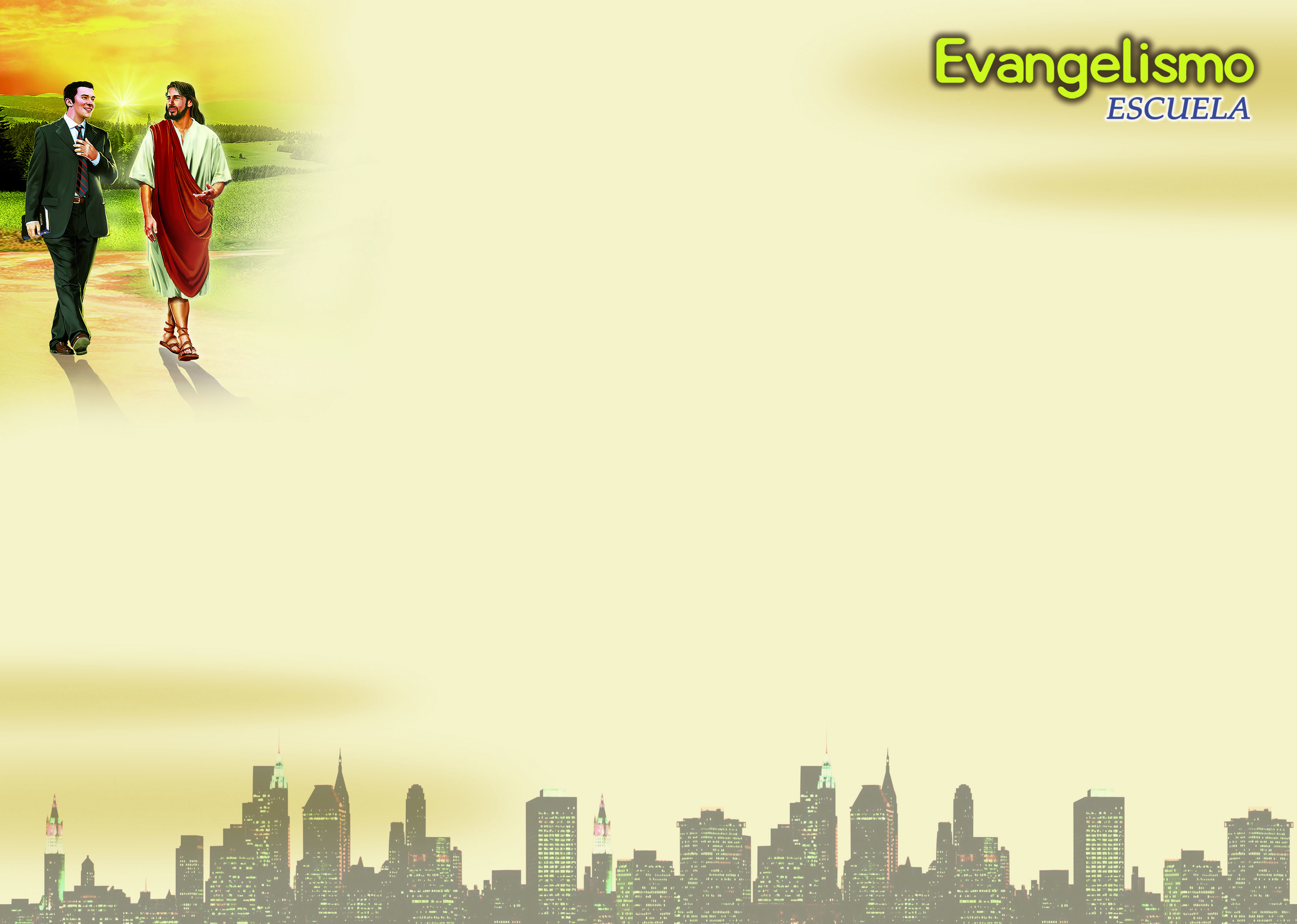 LEVANTAR LA MANO
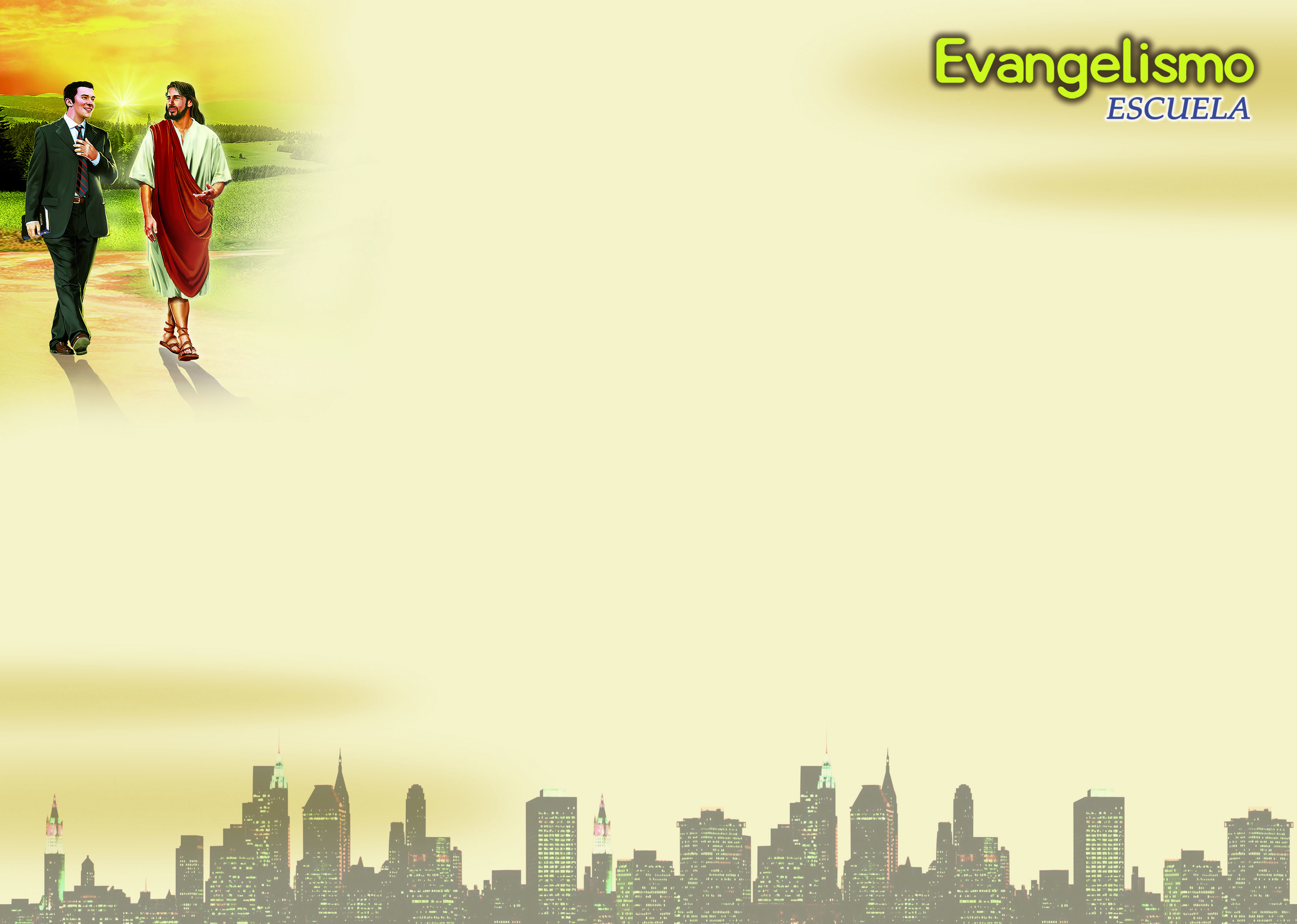 COLOCARSE DE PIE
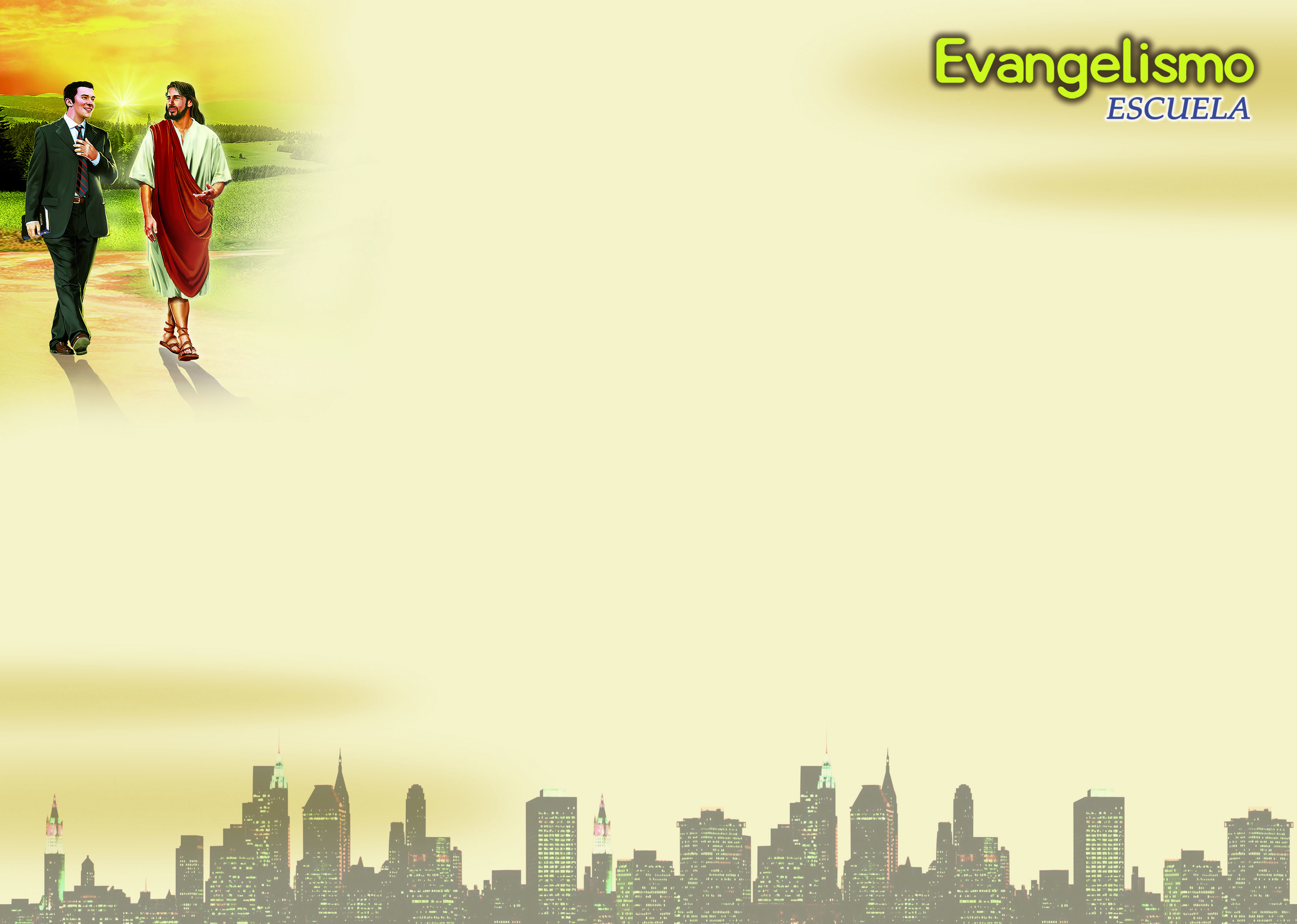 IR AL FRENTE
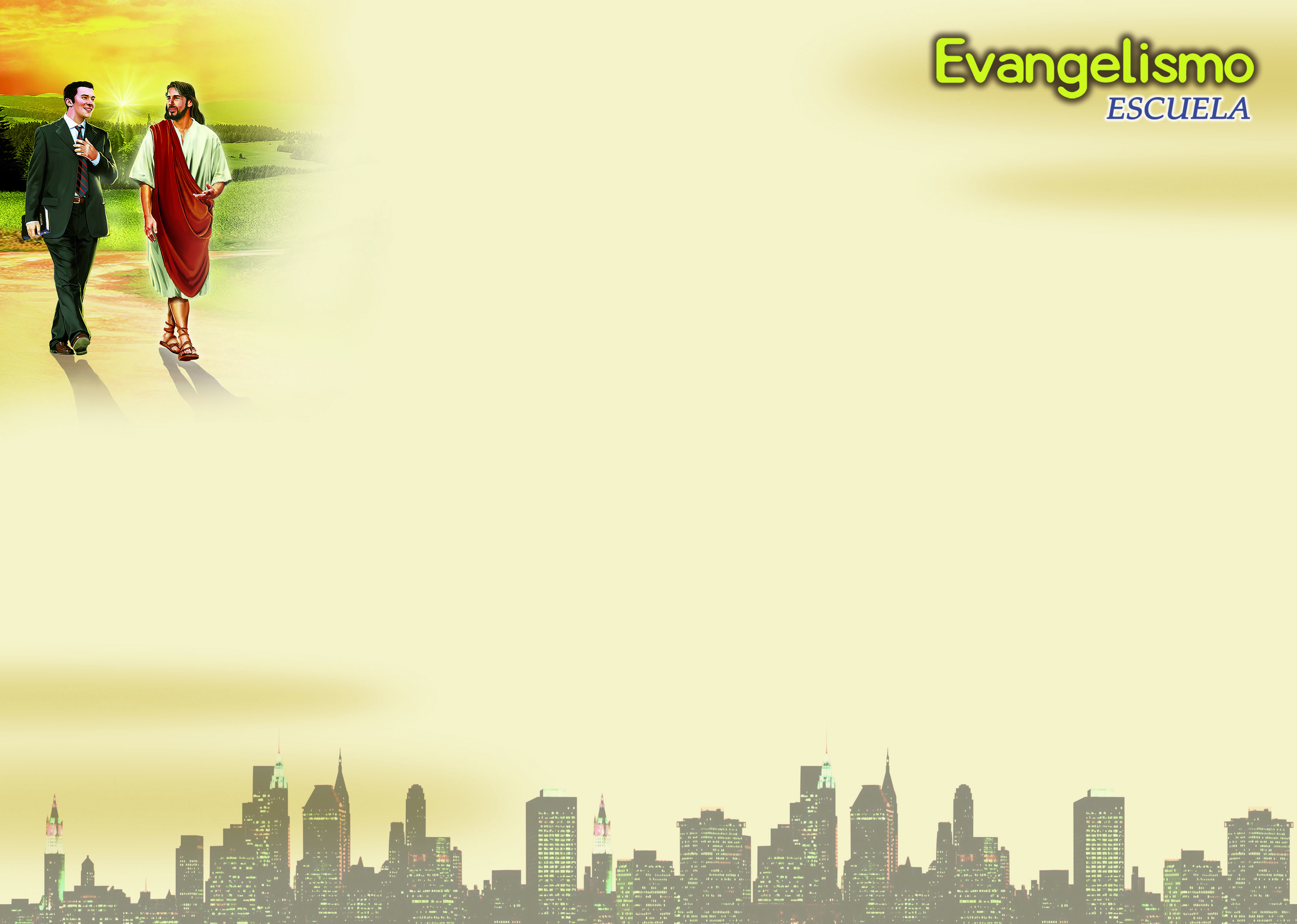 POSTRARSE DE 
RODILLAS
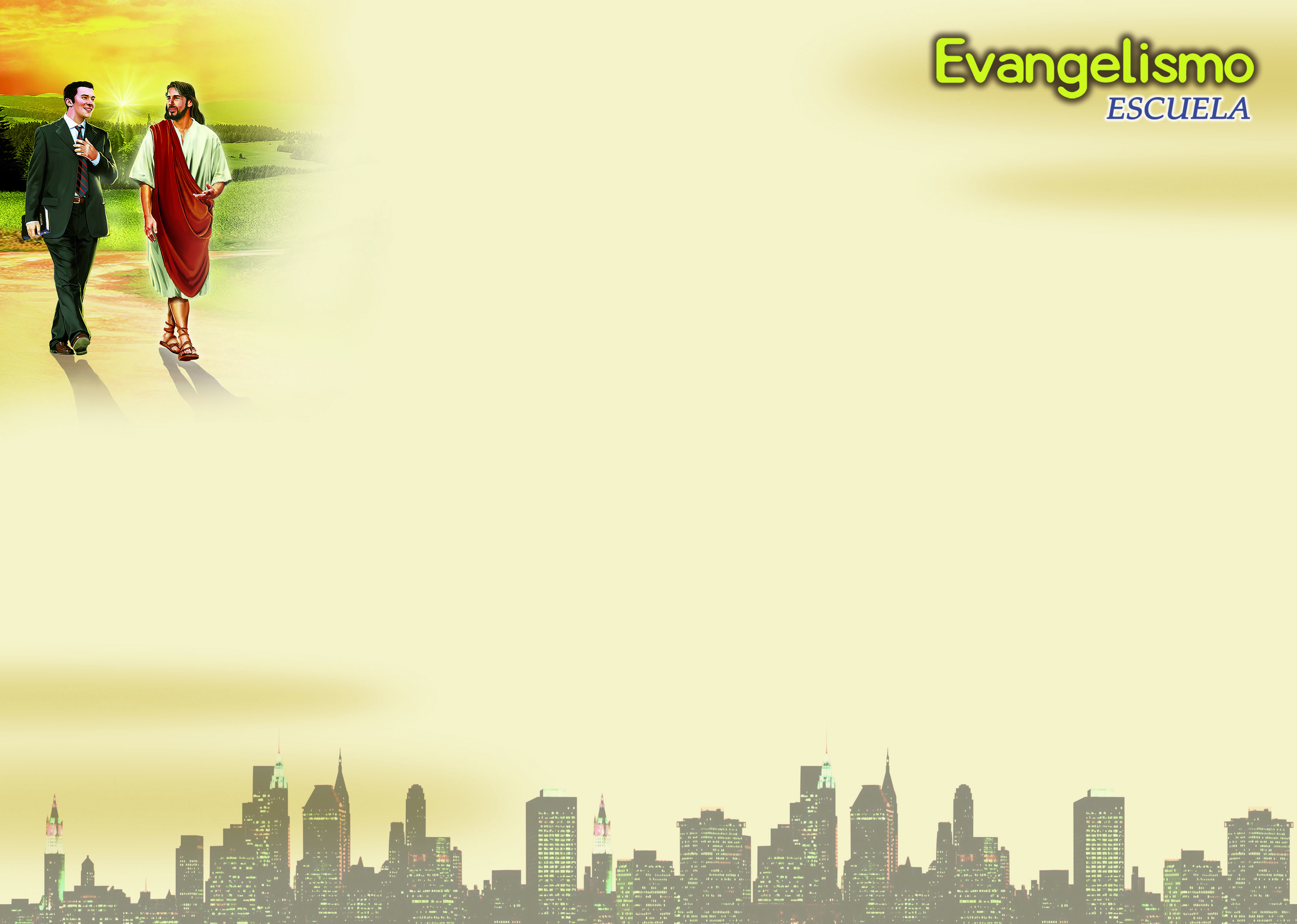 REPETIR PALABRAS DE DECISIÓN
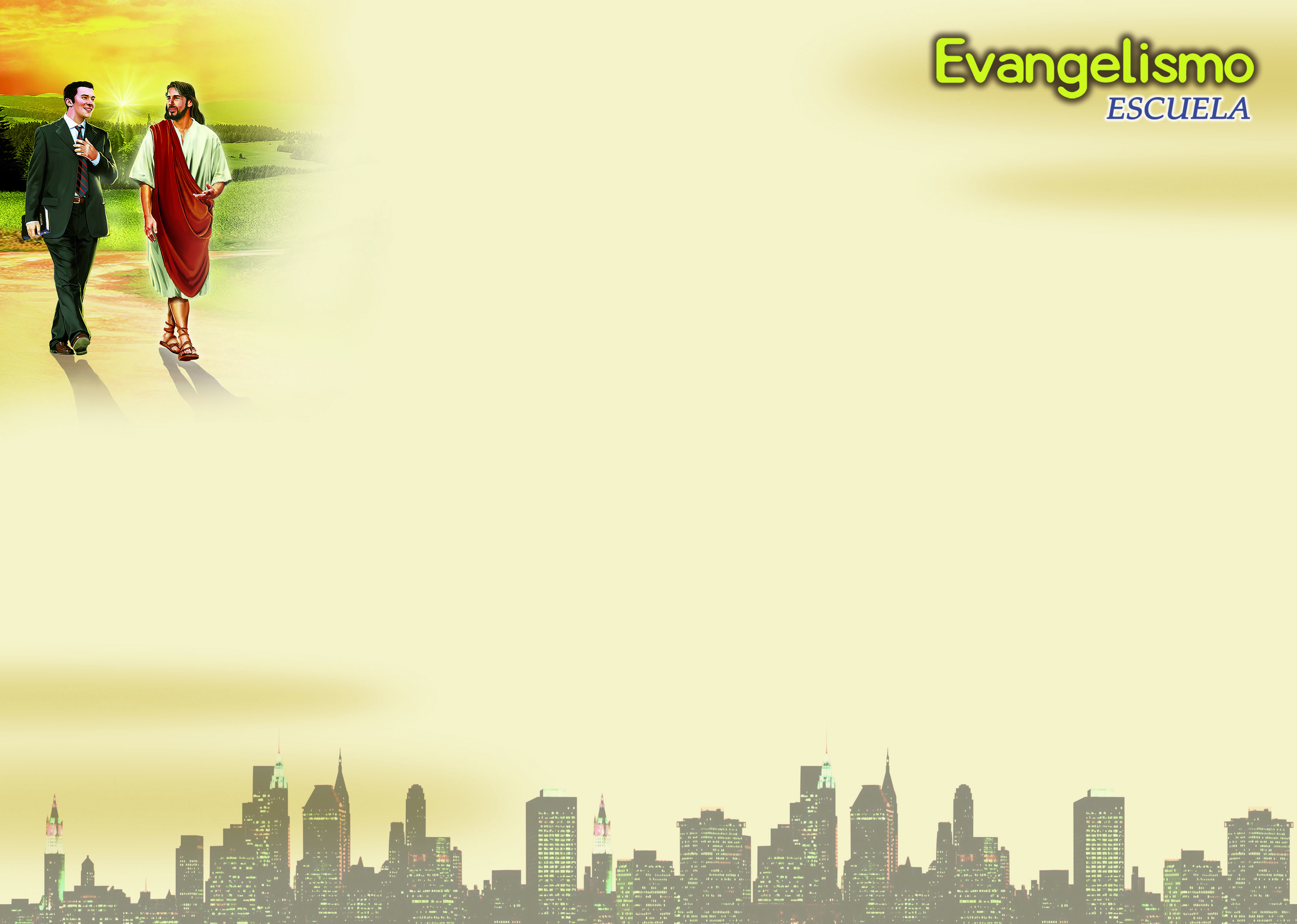 USAR MATRIMONIOS Y FAMILIAS
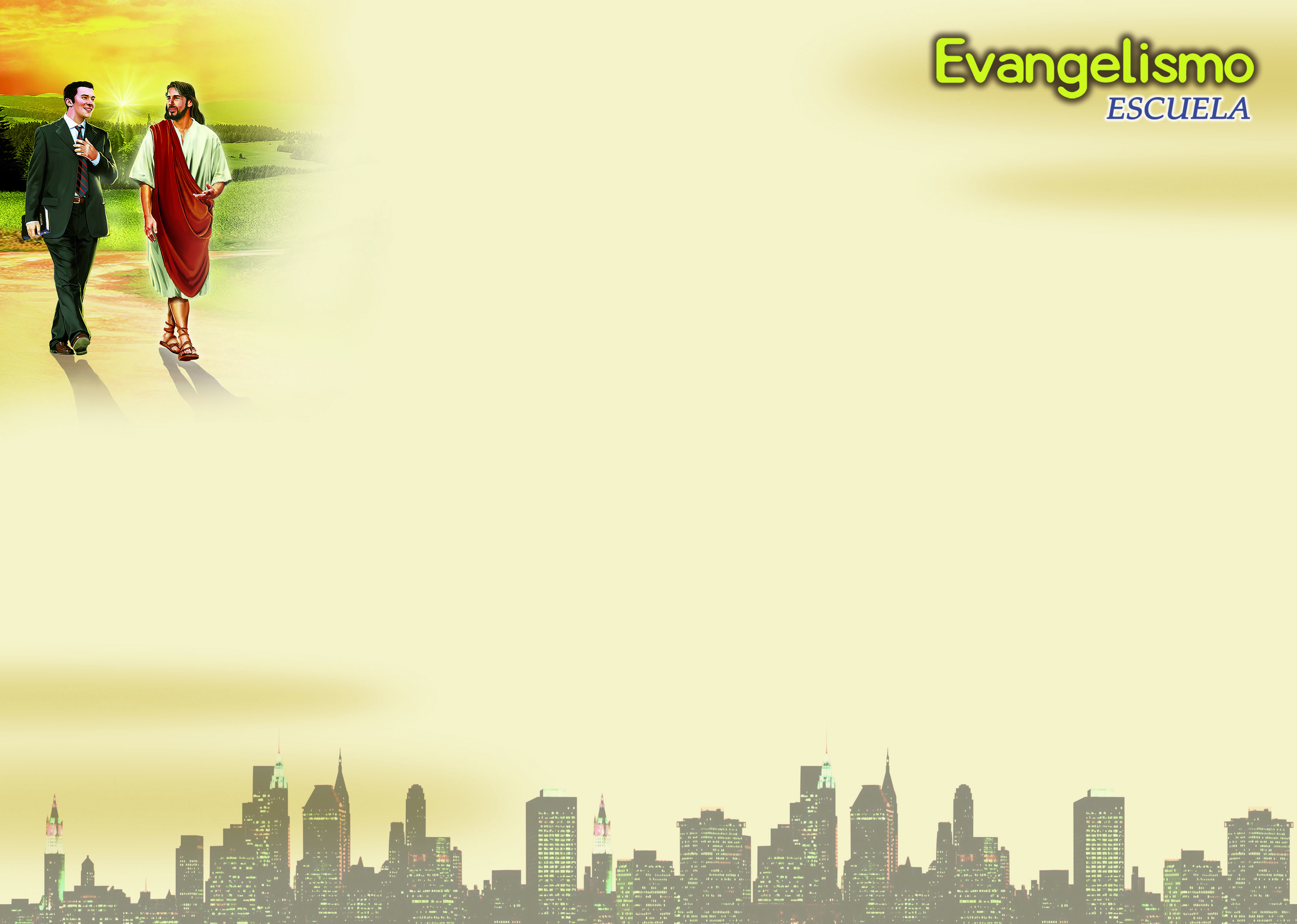 LLAMADO INVOLUCRANDO A LOS NIÑOS
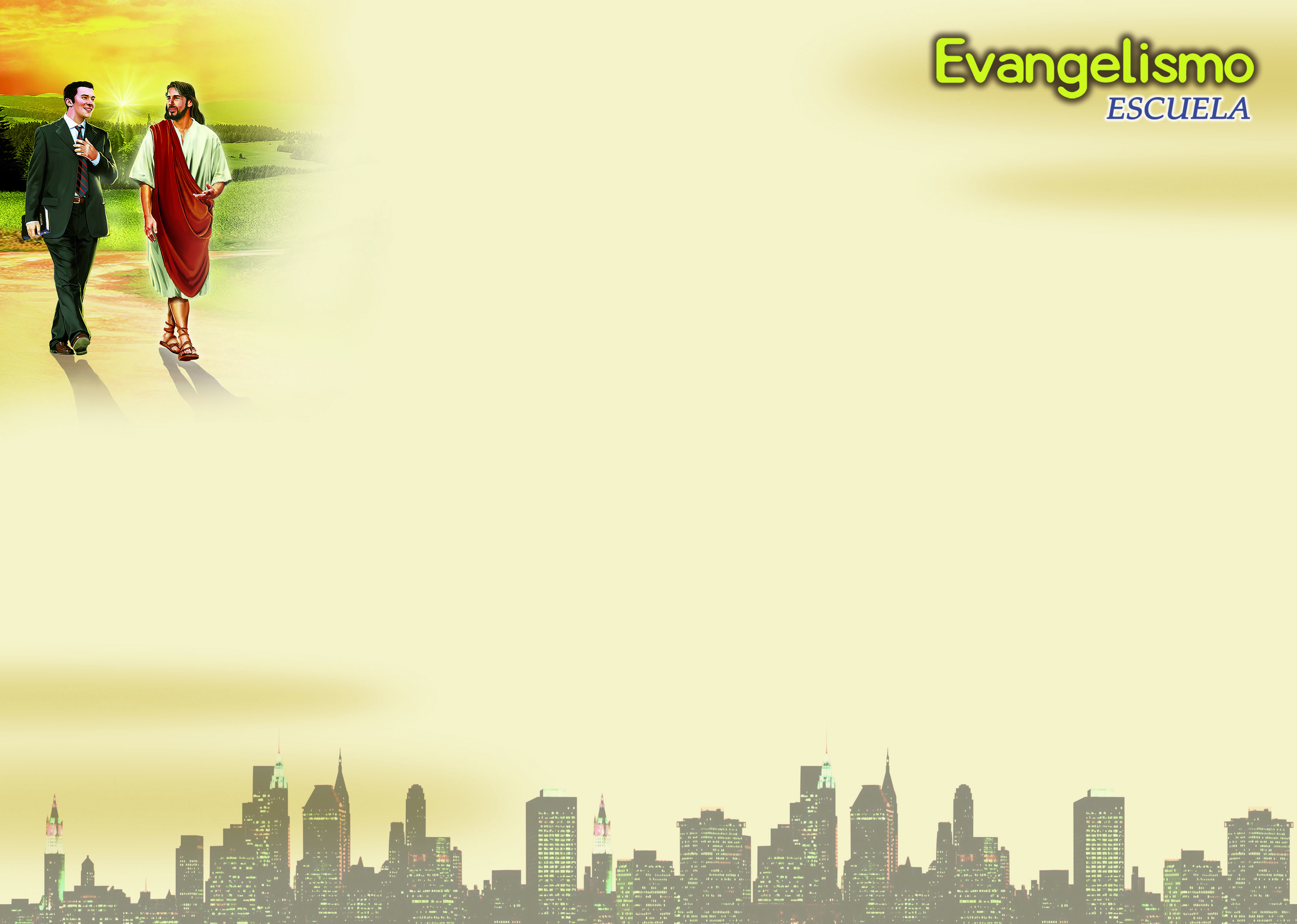 USAR ROPAS DE BAUTISMO
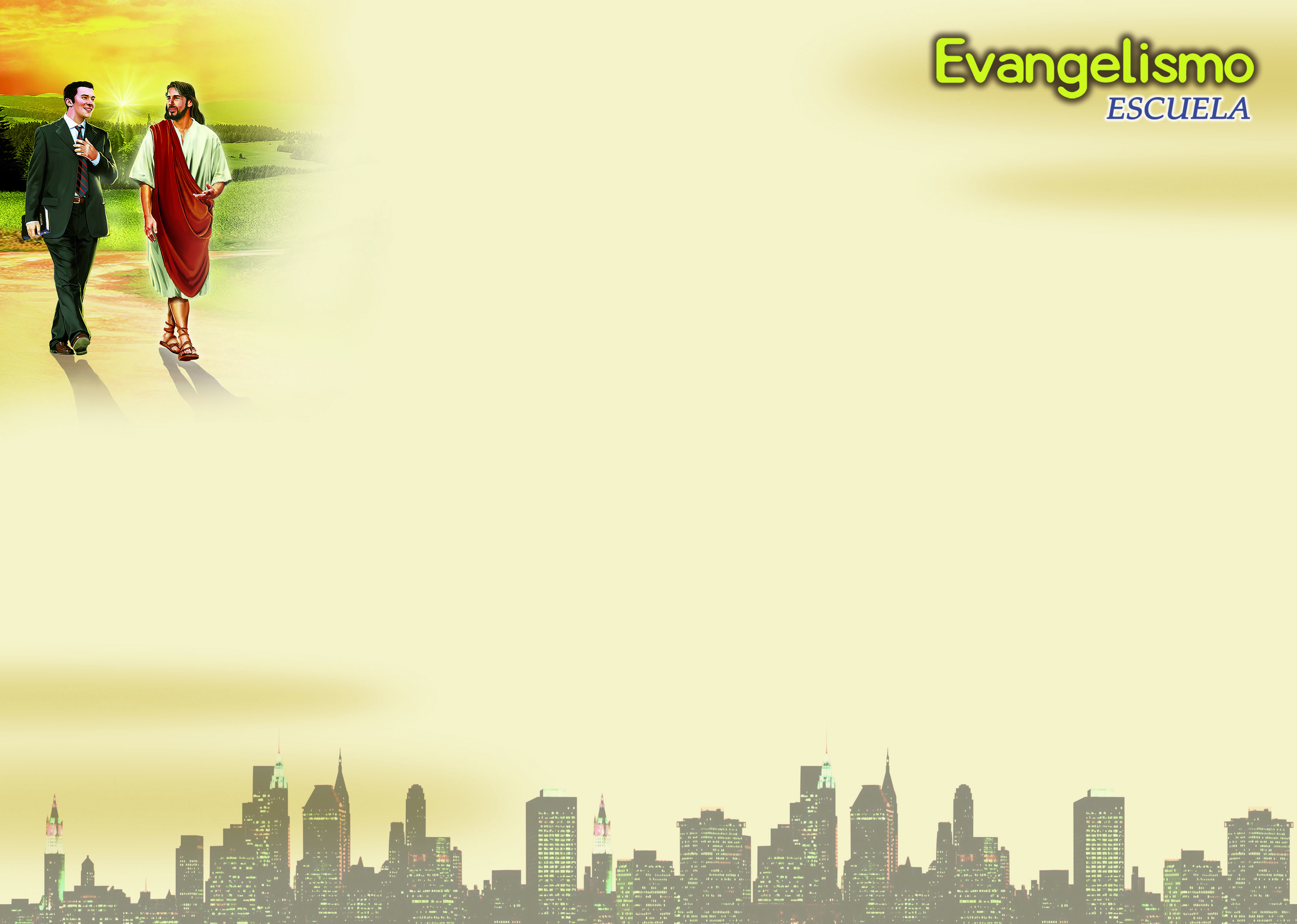 INVOLUCRAR A LOS MIEMBROS DE IGLESIA
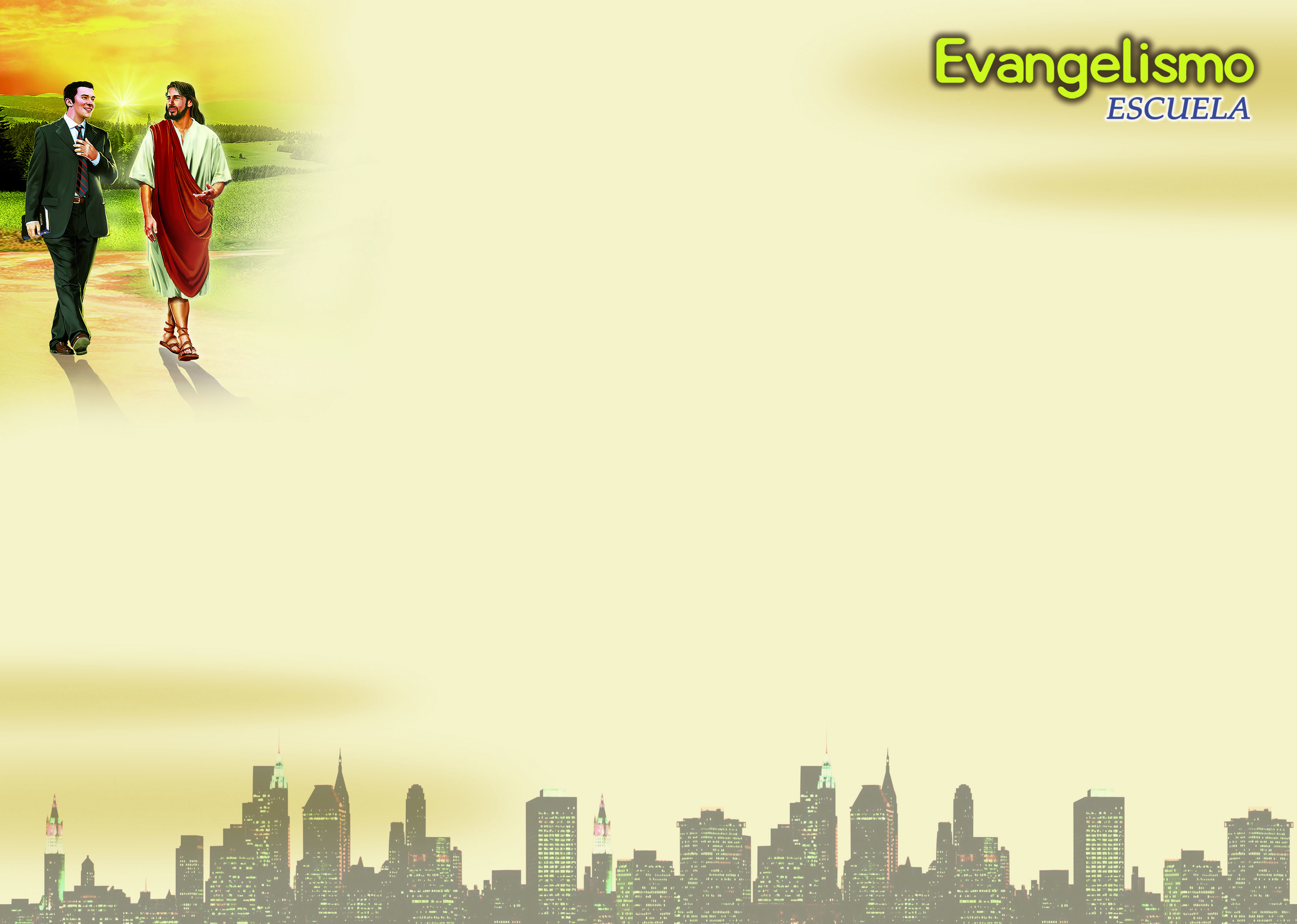 USANDO FICHAS DE BAUTISMO
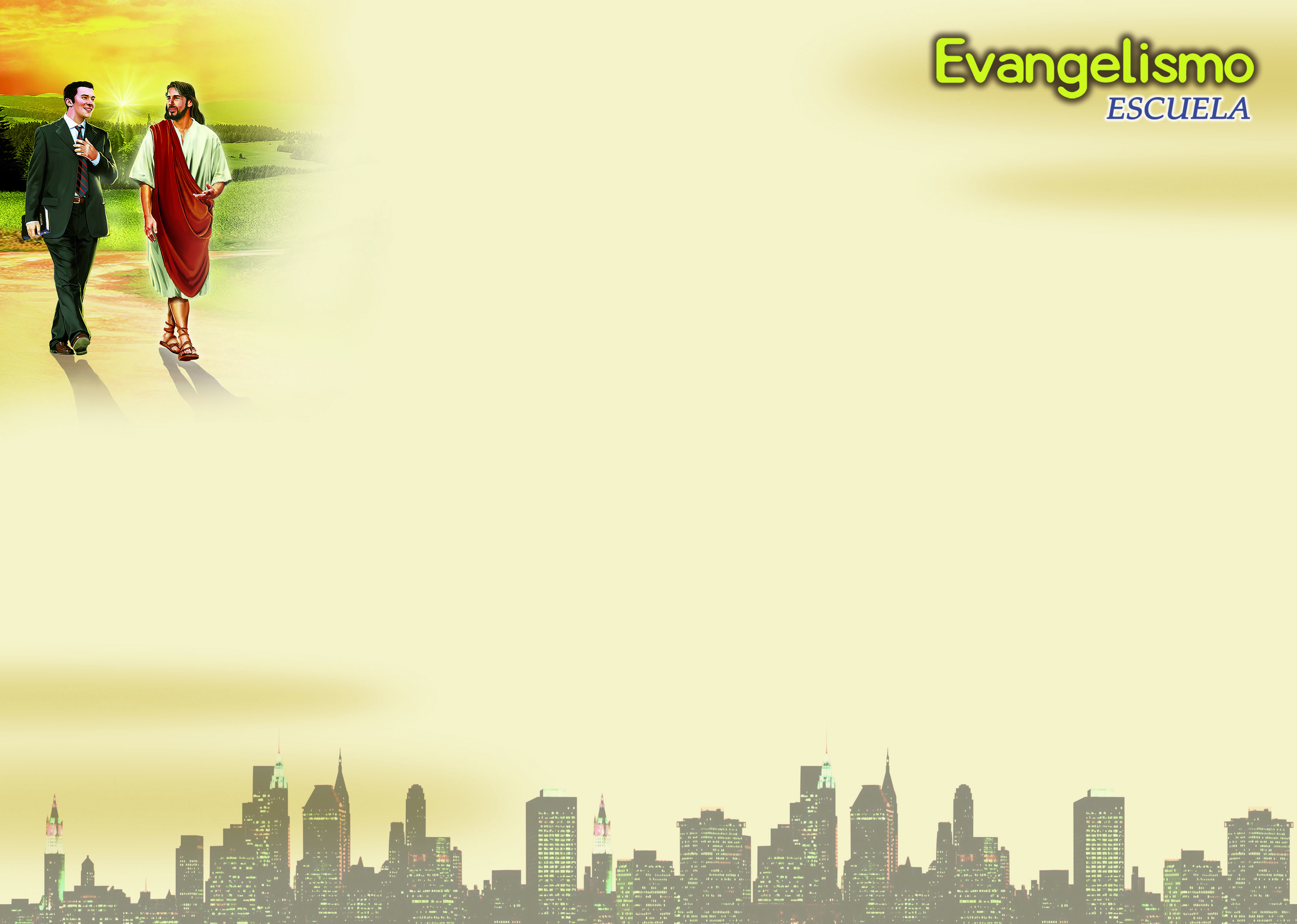 USANDO UM TESTIMONIO VIVO
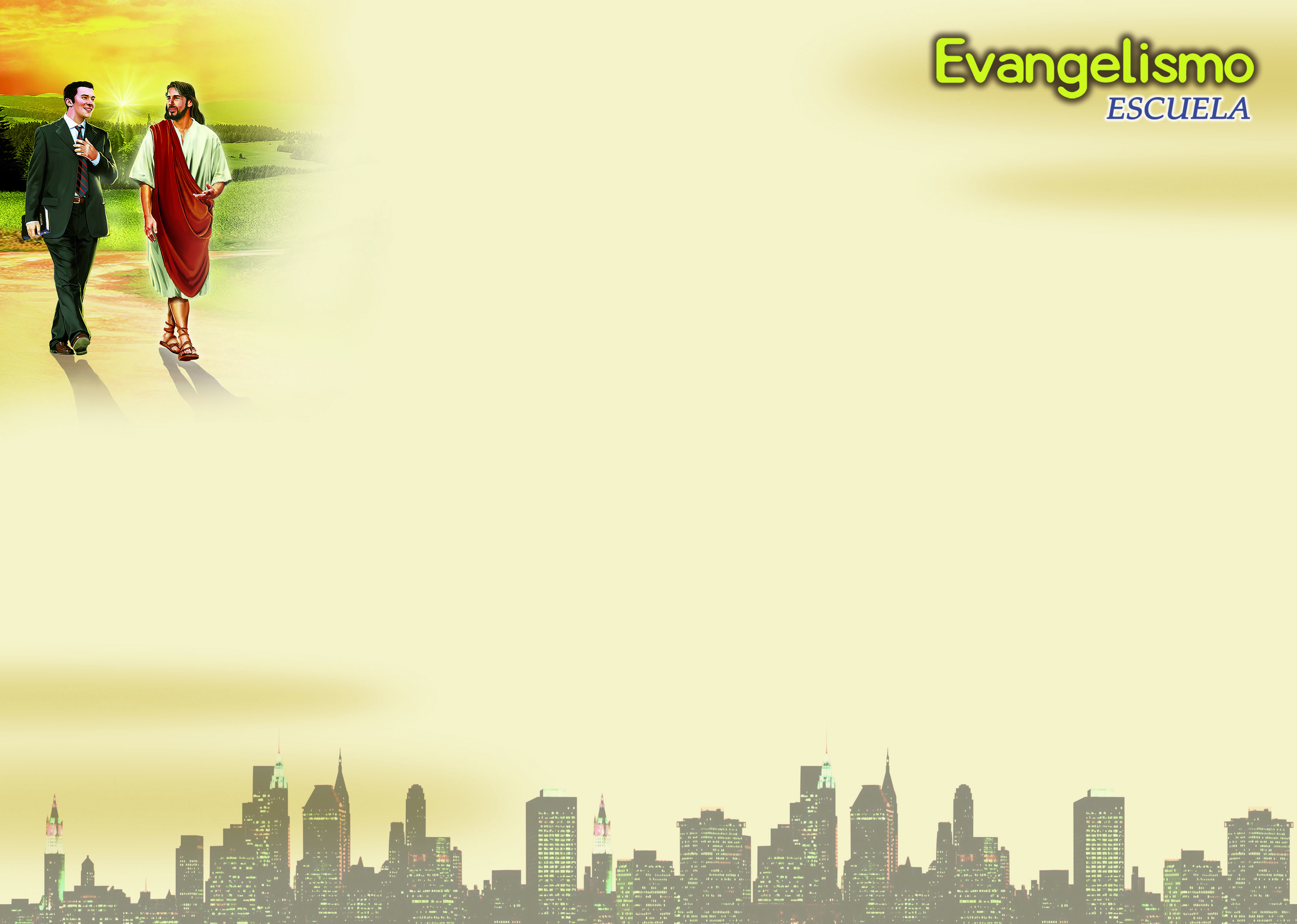 USE MÚSICA  CONGREGACIONAL
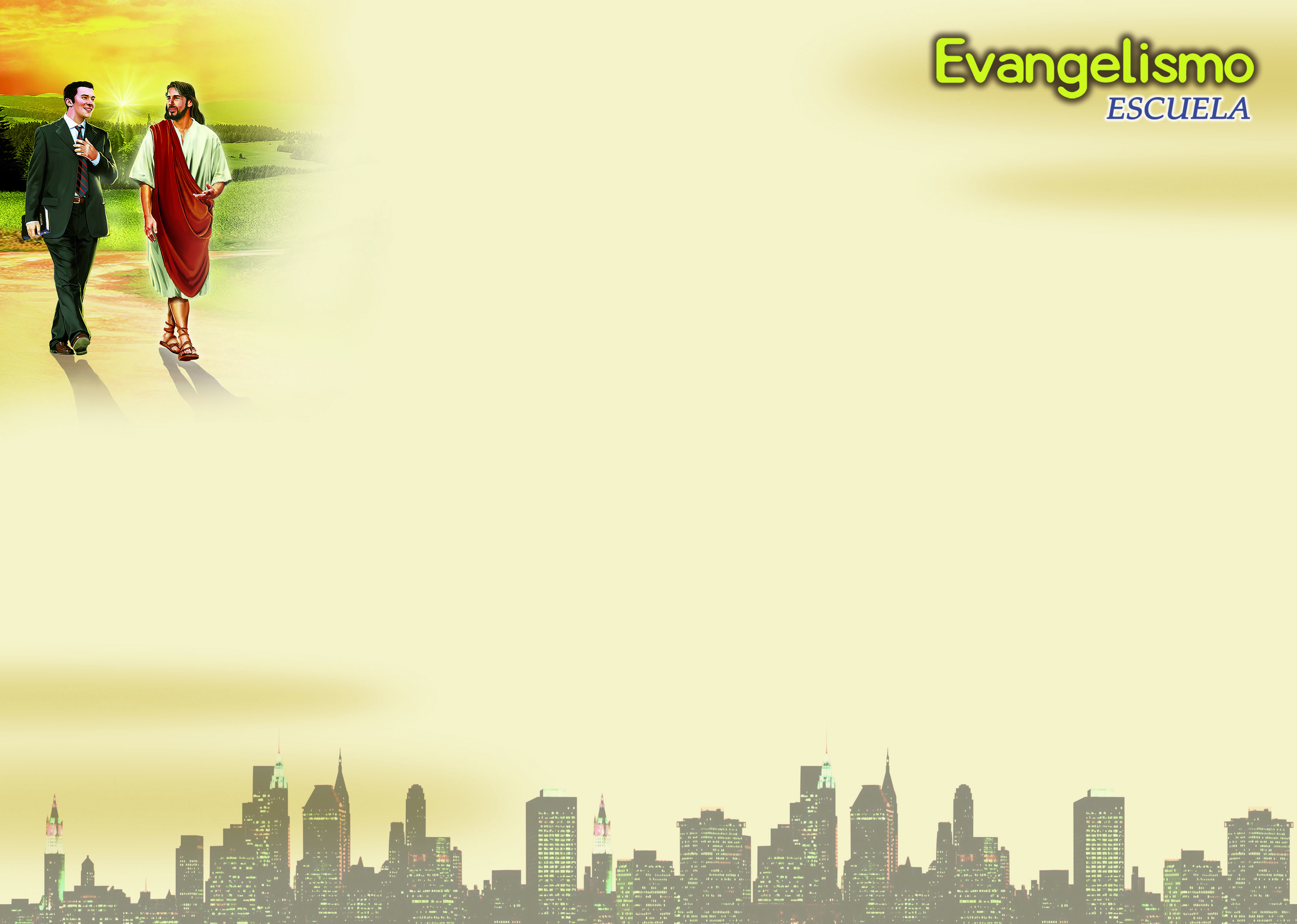 LLAMADO COM PARTES MUSICALES
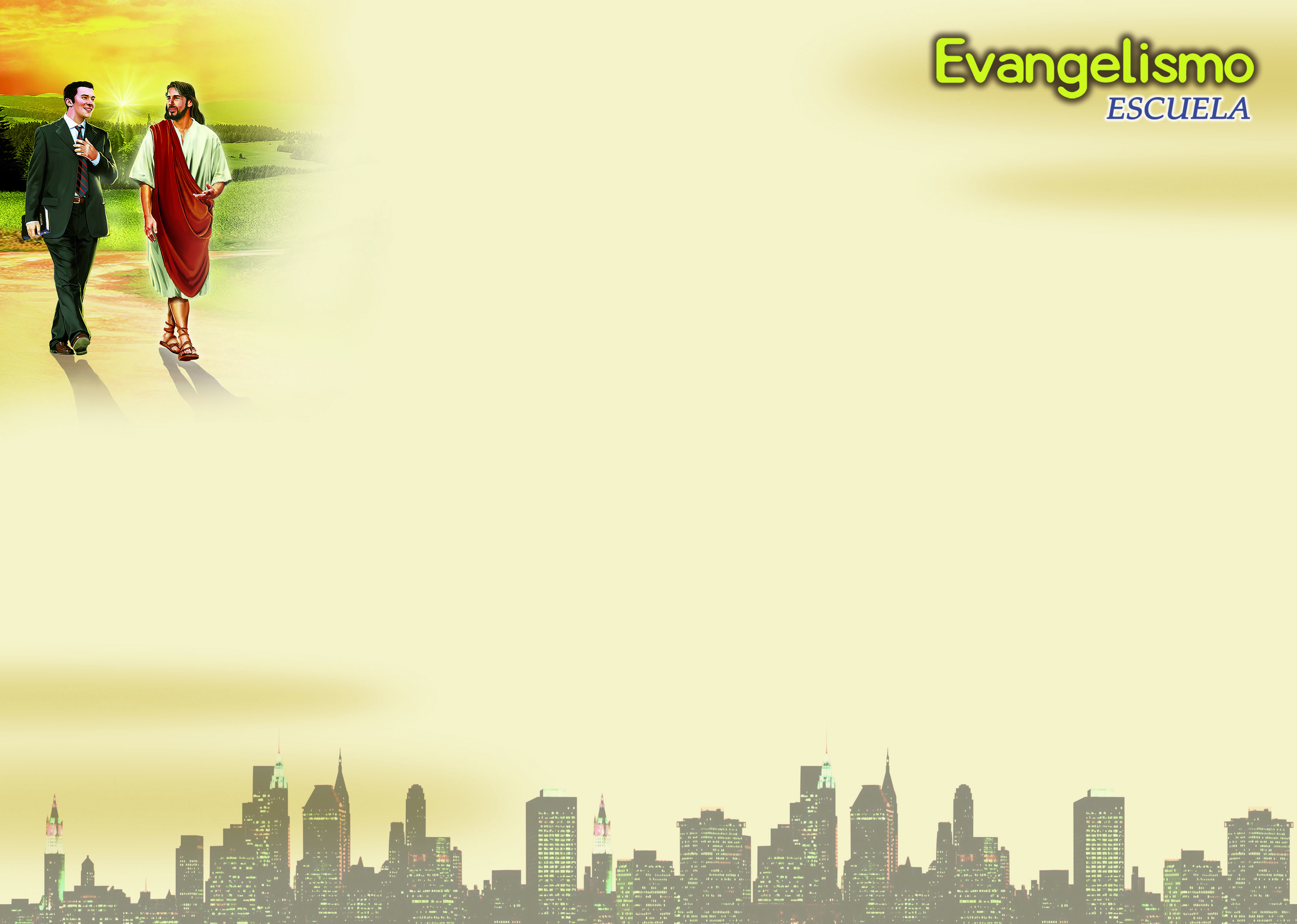 LLAMADO AL CONTRARIO
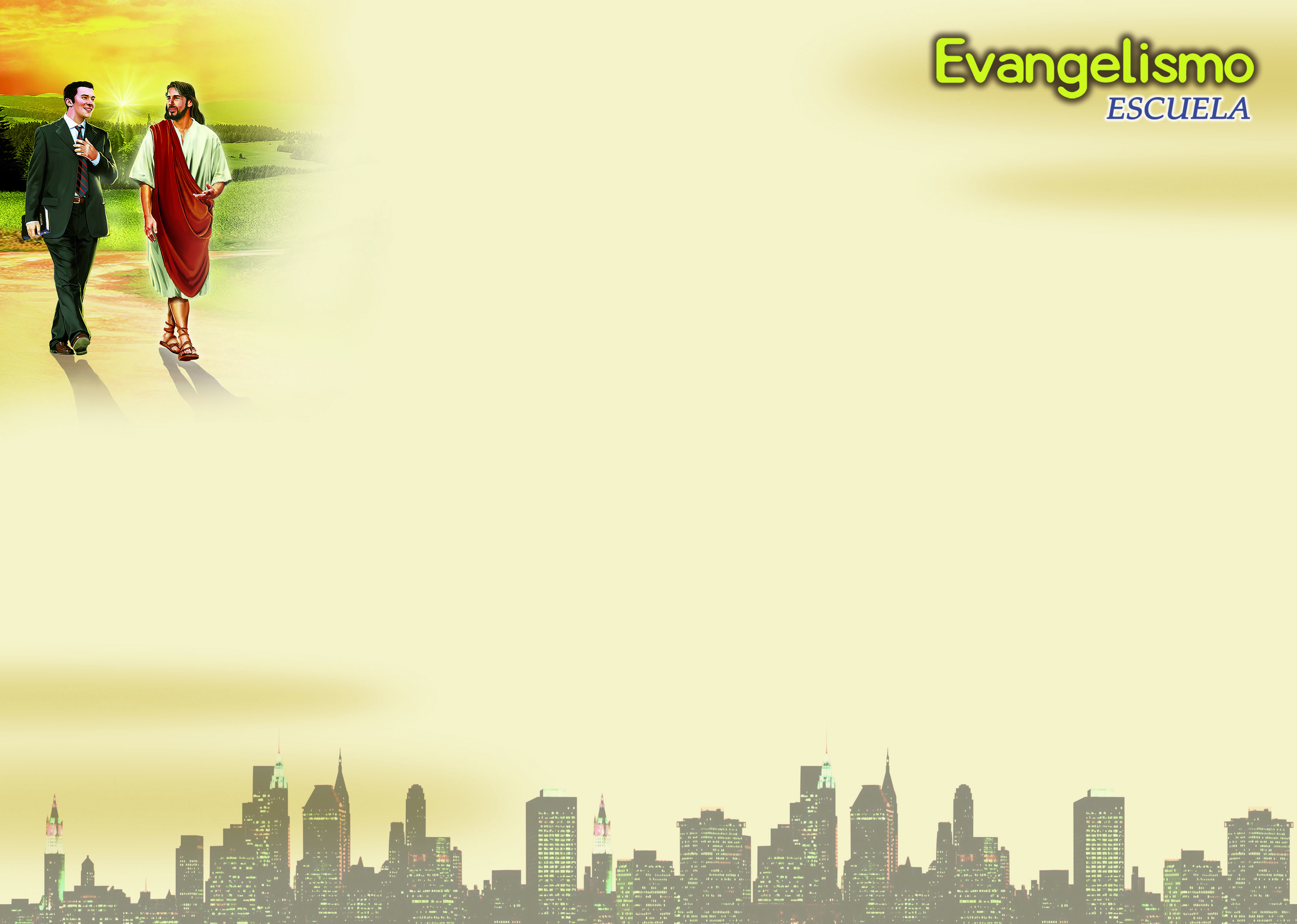 “Una acción exterior 
siempre expresa 
una actitud interior”
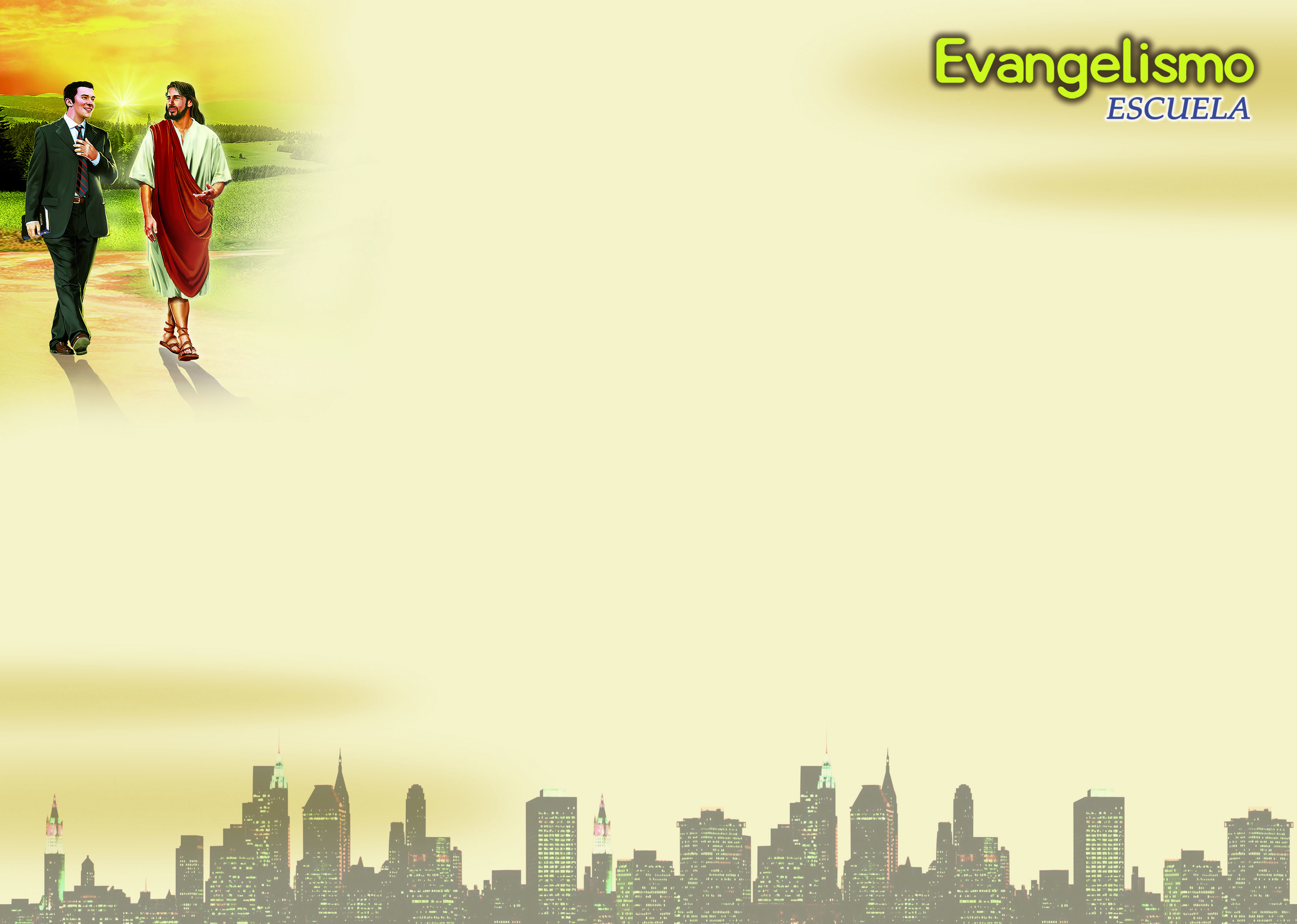 Asignar una tarjeta
Usado por Mark Finley;
Es una alternativa para los tímidos; 
No forma pre conceptos;
Ayuda a mantener un registro,
Alcanza un público mais jerarquizado.
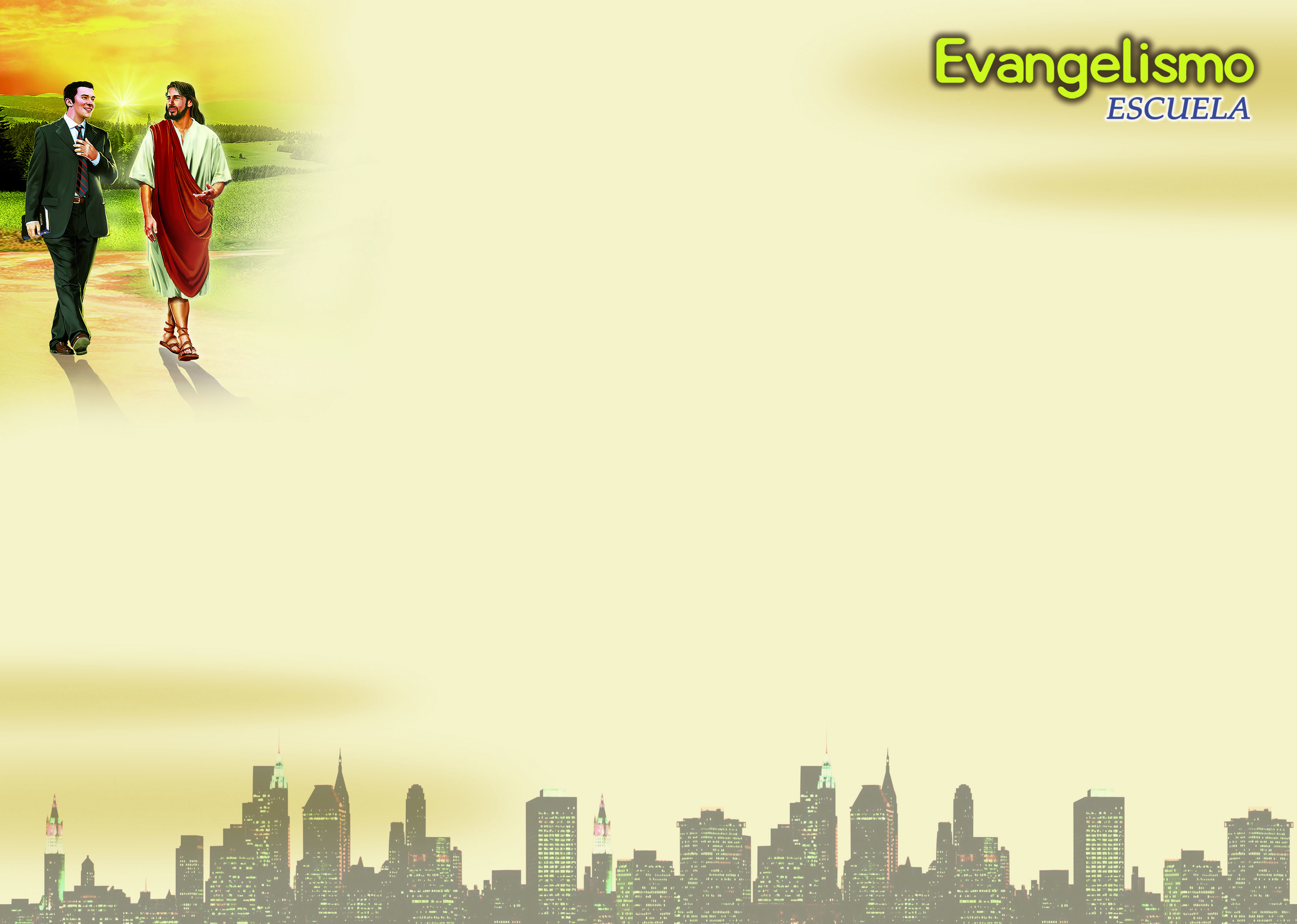 ACEPTAR A CRISTO
“Usted espera que las personas vengan a Cristo todas la veces que usted predica?” 

Spurgeon
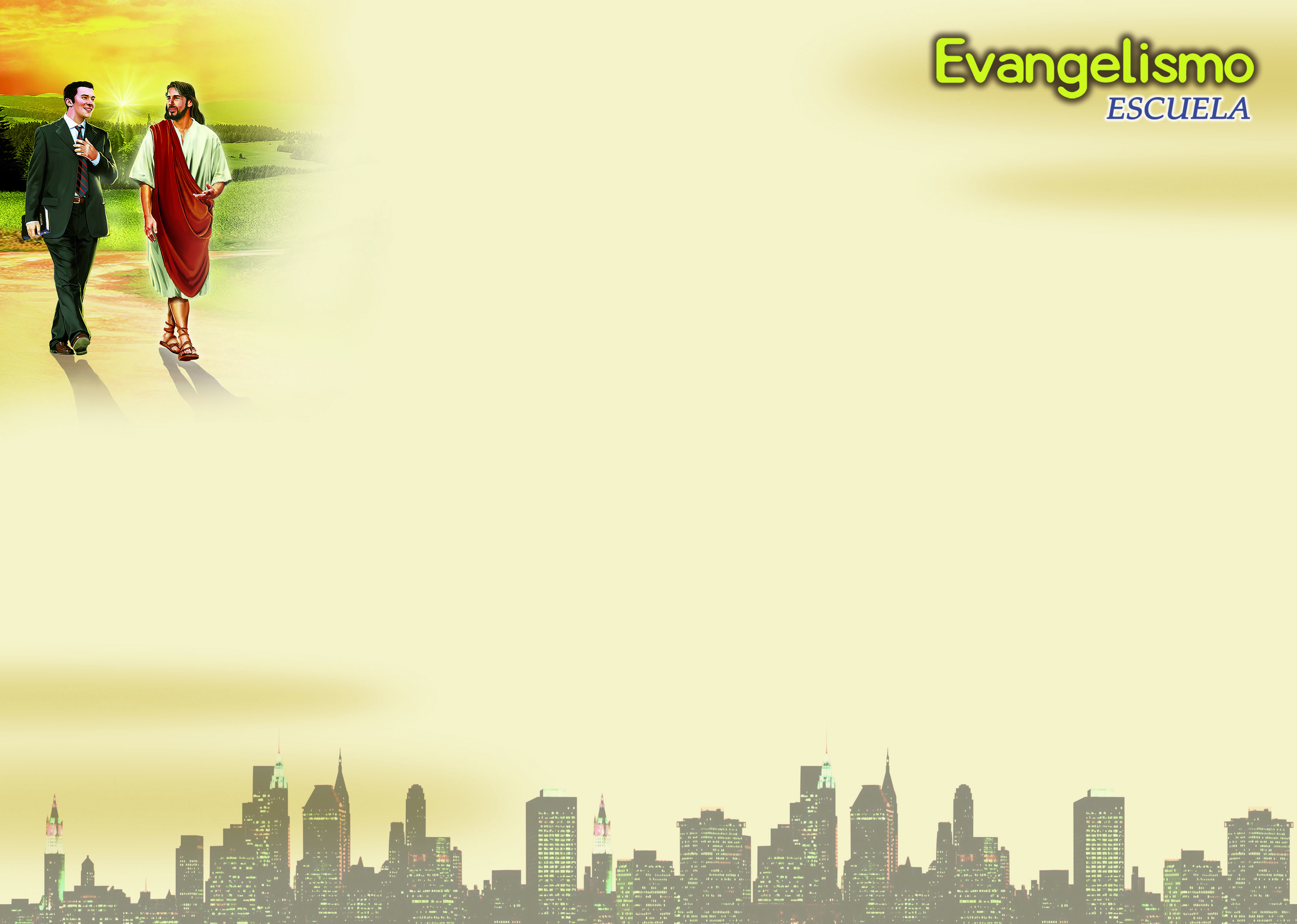 BAUTISMO
Presente el significado del bautismo;
Hable de la importancia del bautismo;
Hable sobre los preparativos para el bautismo;
Bautice
Haga el apadrinamiento o el discipulado.
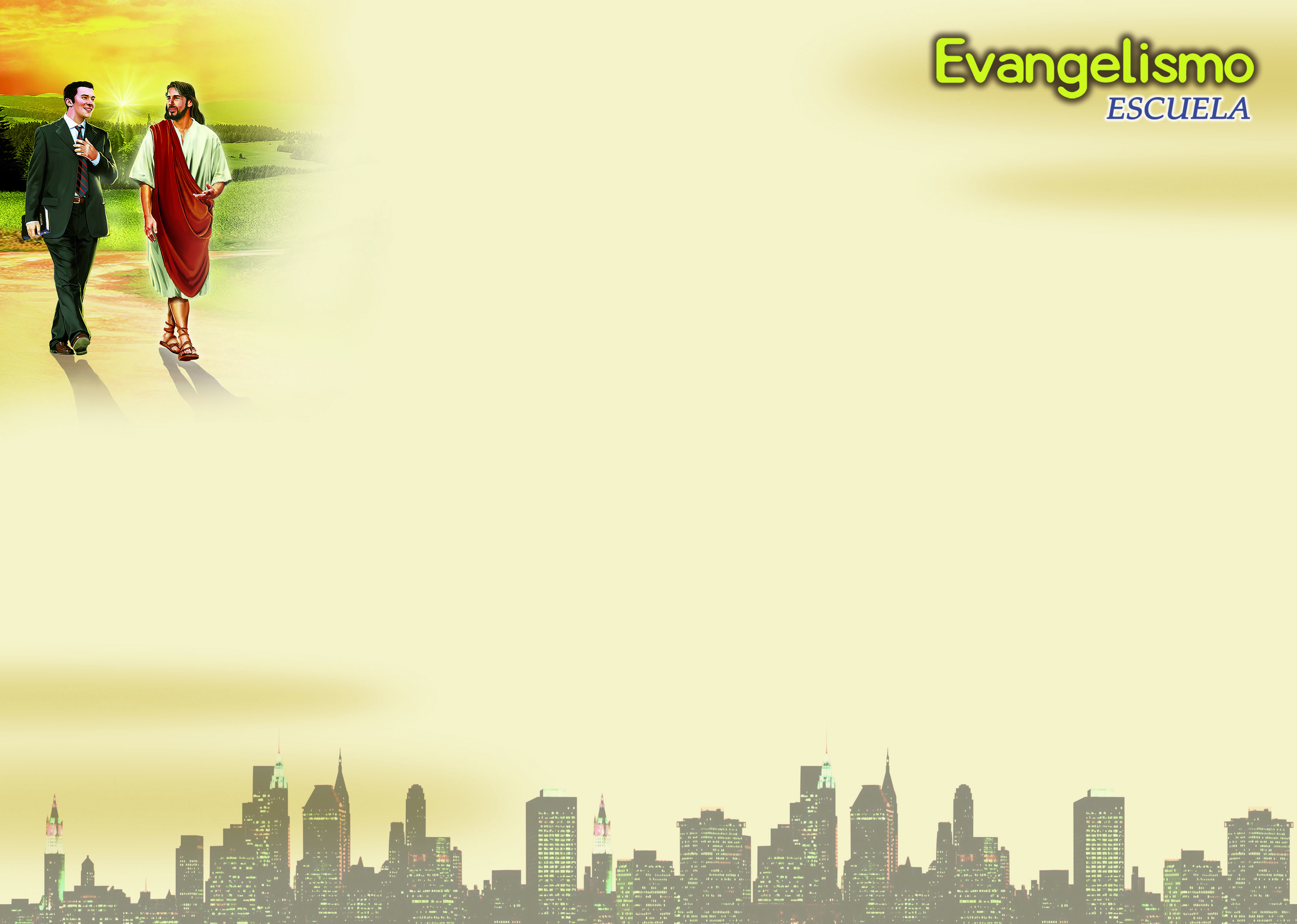 “El poder del Espíritu Santo es el que concede eficacia a sus esfuerzos y a los llamados.” 

Evangelismo, pág. 285
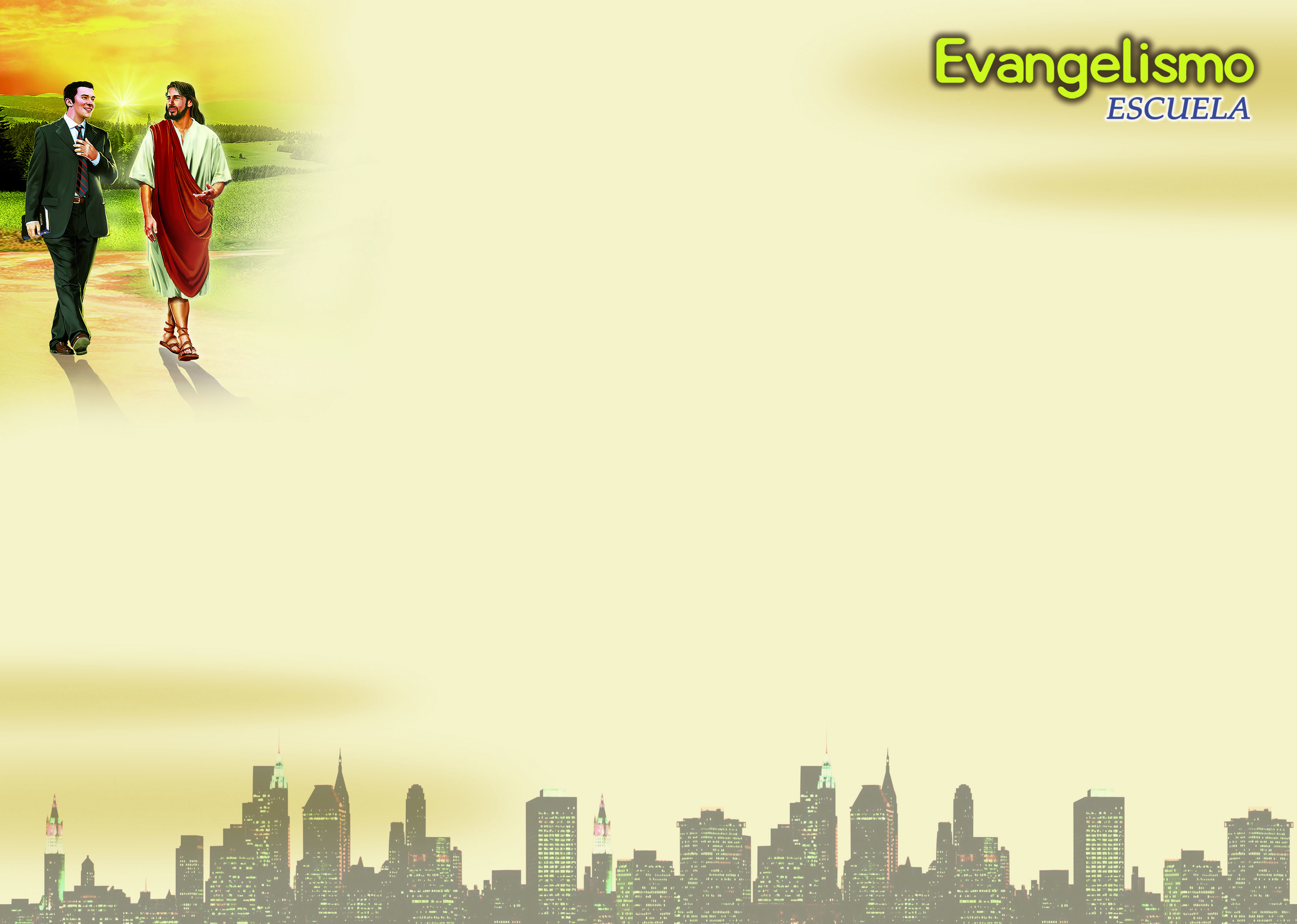 SUGERENCIAS
Explique claramente como las personas pueden aceptar a Cristo.

“Muchas invitaciones para la salvación, son mal interpretados.”

Planée el momento seguro.

“El destino de muchas personas depende de ese momento.”
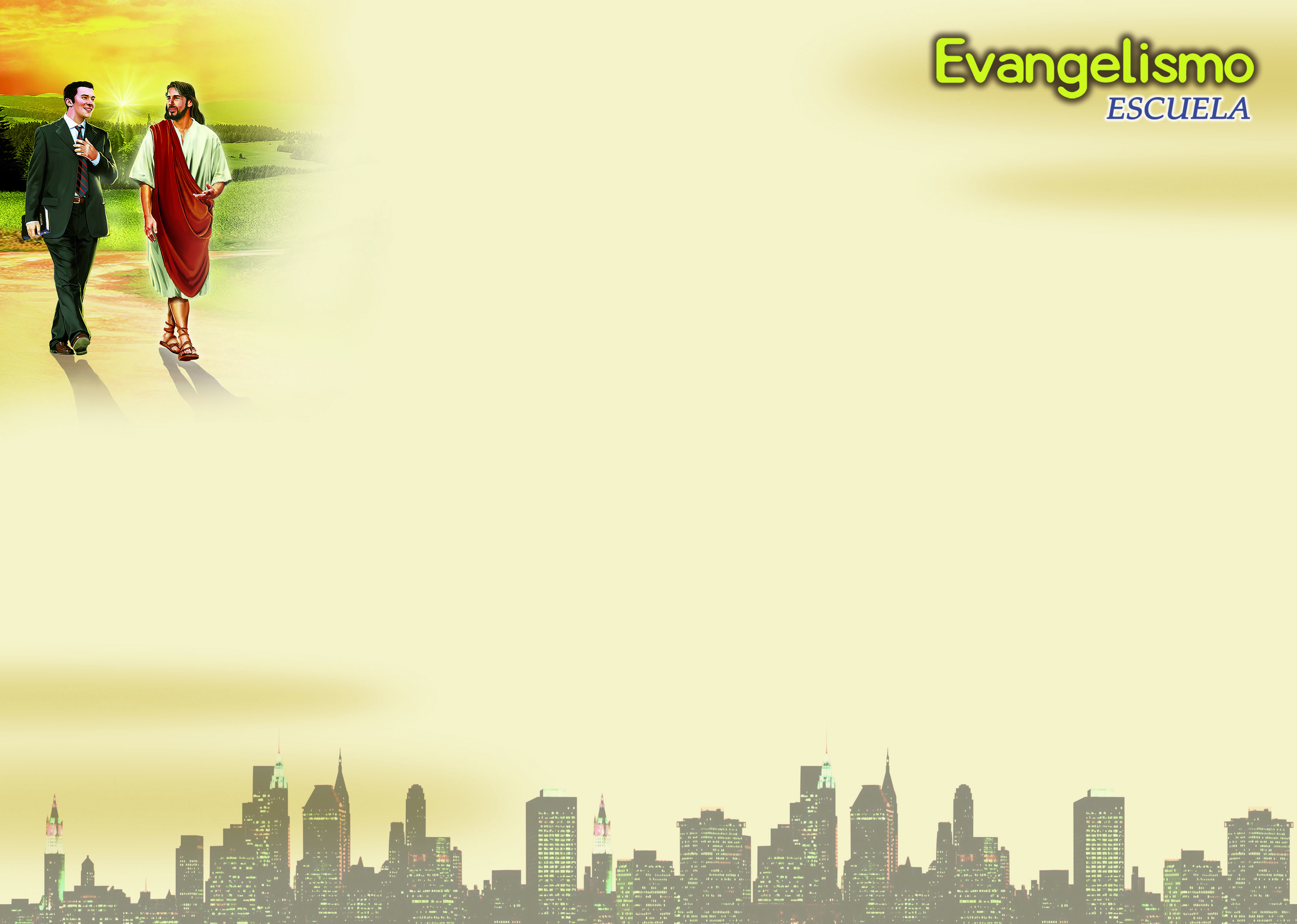 USO DE LA EXPRESIÓN 
LINGÜISTICA
SANGUÍNEO: 

“Cristo vendrá con poder y gloria y el cielo será un lugar para encontrar a nuestros amigos y conversar com ellos...”

FLEMÁTICO:

“El cielo será un lugar de paz, tranquilo y tendremos tiempo para todo.”
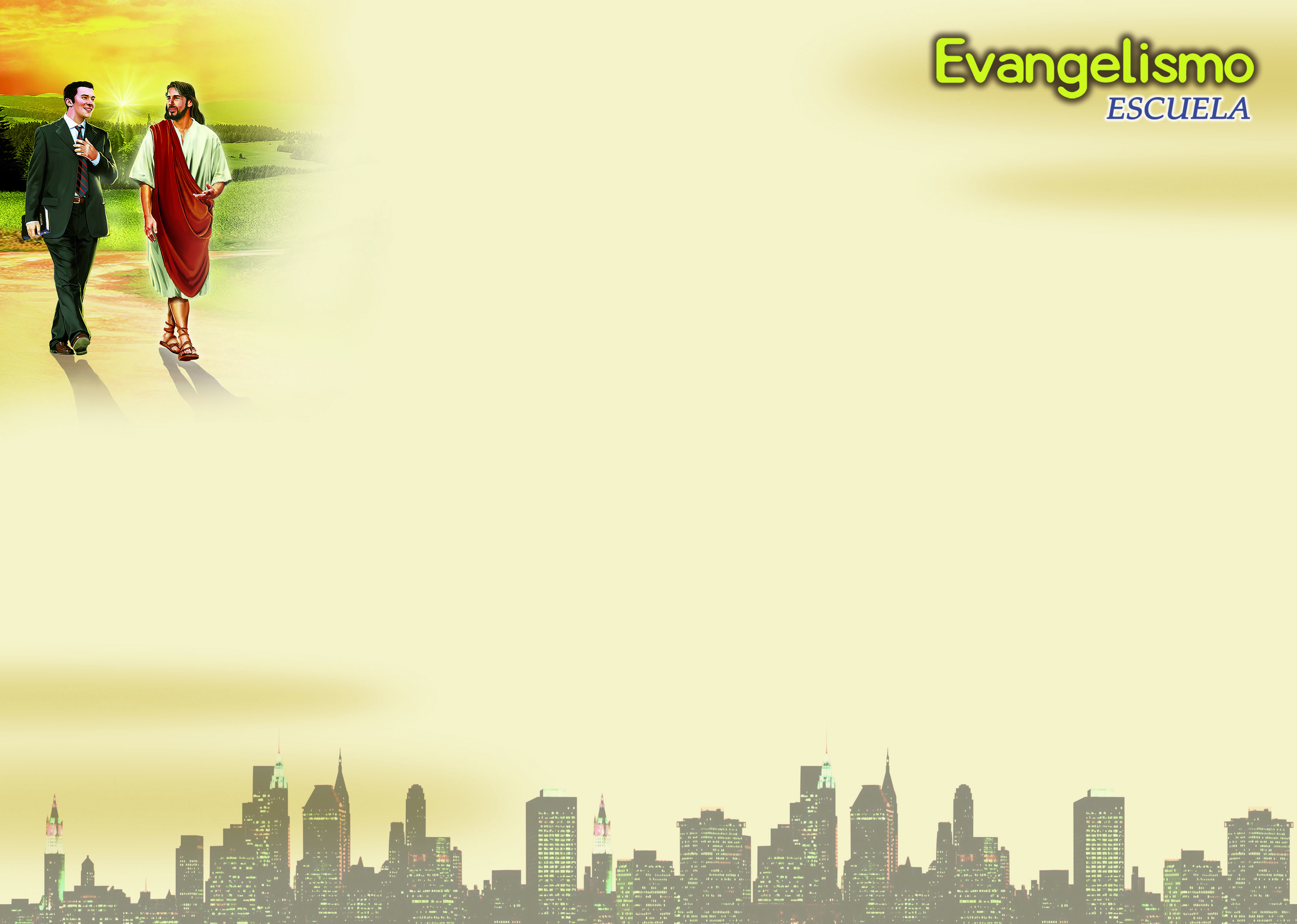 USO DE LA EXPRESIÓN 
LINGÜISTICA
MELANCÓLICO: 

“El cielo será un lugar perfecto, sin pecado, con árboles u ríos.”

COLÉRICO:

“El cielo es un lugar para conquistar. Tenemos que tomar la decisión HOY.”
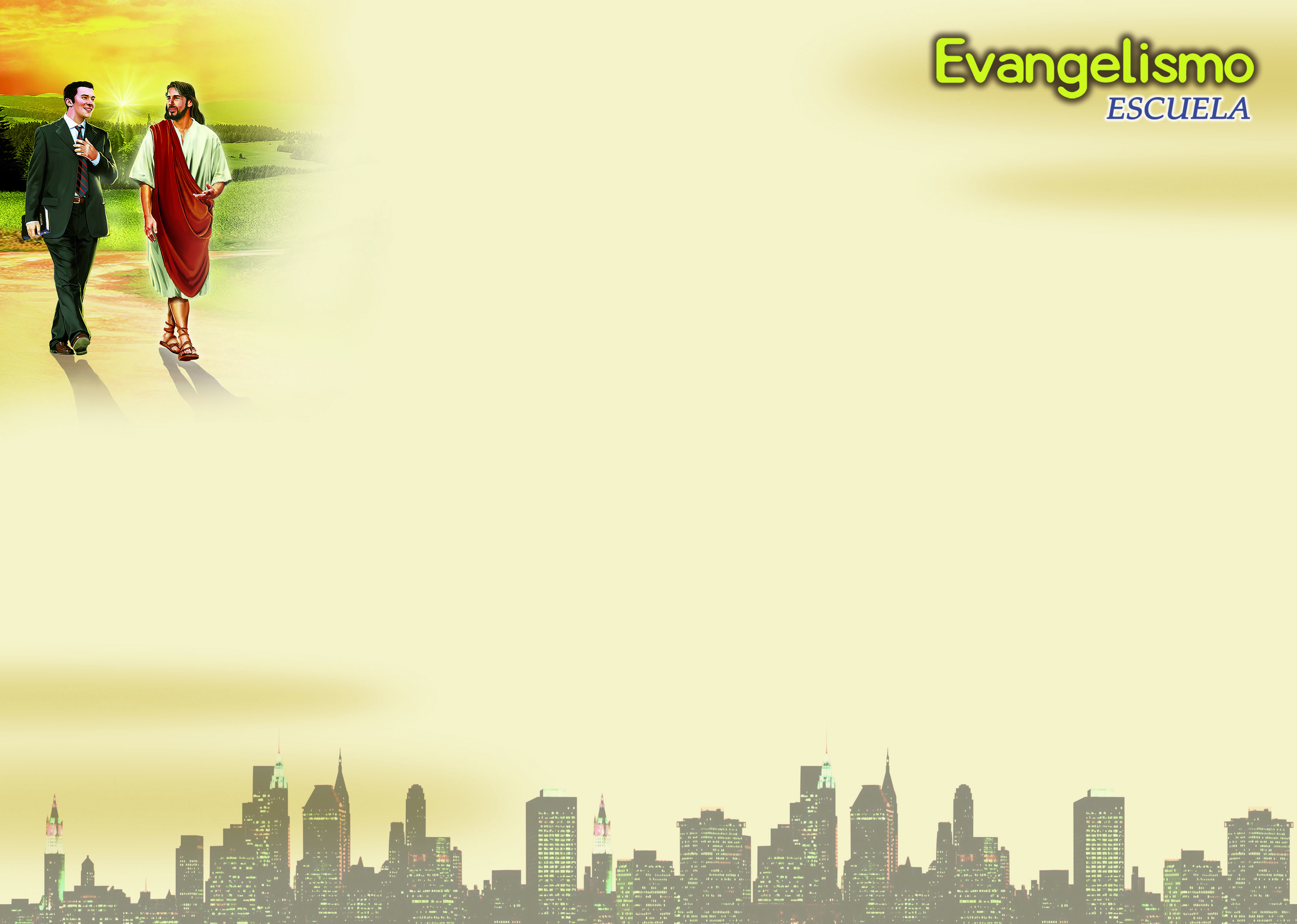 LLAMADOS VEHEMENTES
Vehementes y  fervorosos llamados deben ser hechos al pecador para que se arrepienta y convierta.
Review and Herald, 22 de fev, 1887.
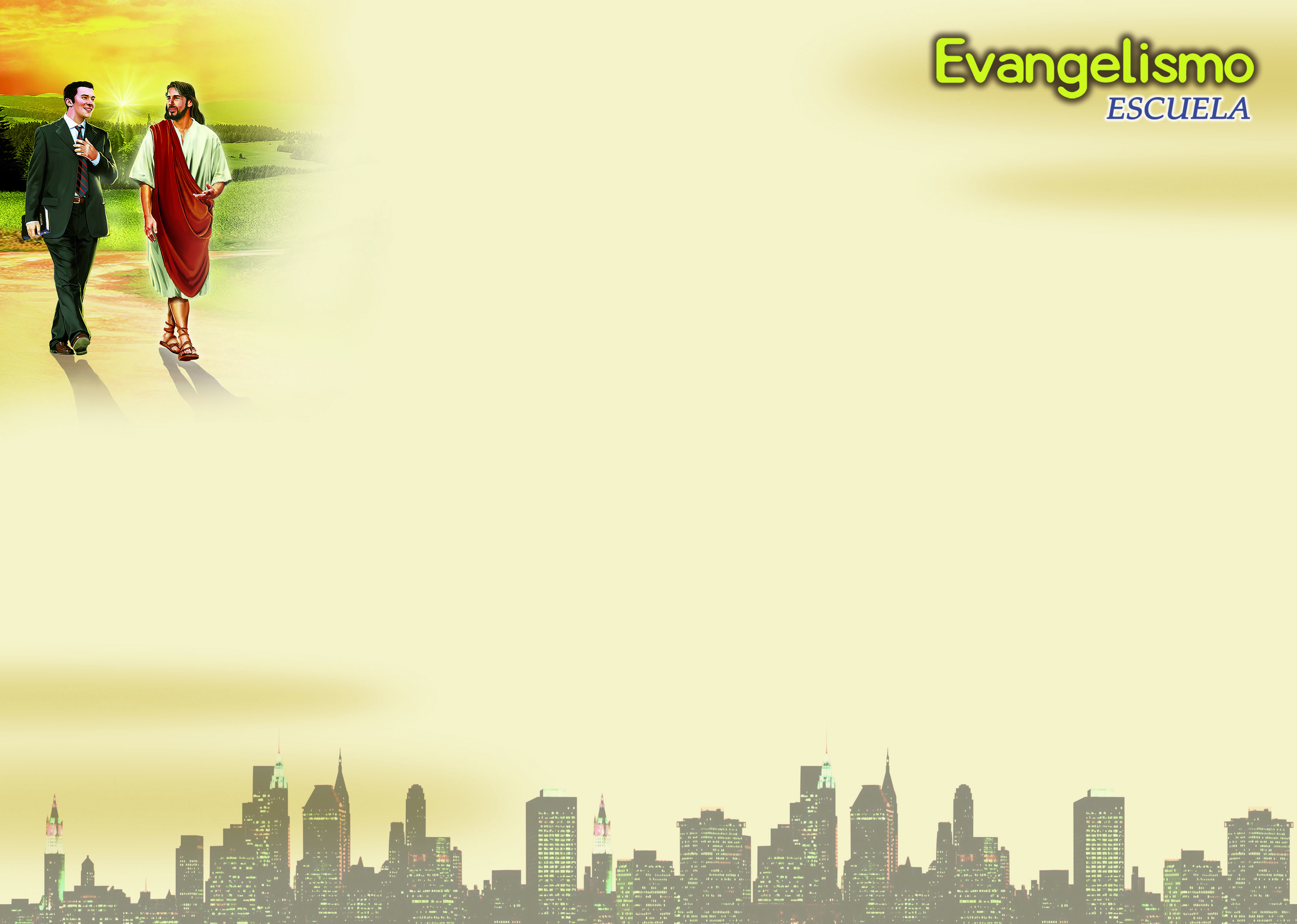 ALMAS INDECISAS, 
PERO SINCERAS
Existen en todas las congregaciones almas fervorosas, casi persuadidas a dedicarse enteramente a Dios. La decisión que se haga será para el presente y la eternidad; pero frecuentemente vemos que el pastor no posee en su própio corazón el espíritu y el poder del mensaje y de la verdad; por lo que no hace llamados contundentes y directos a las personas que se balanzan em la incertidumbre.
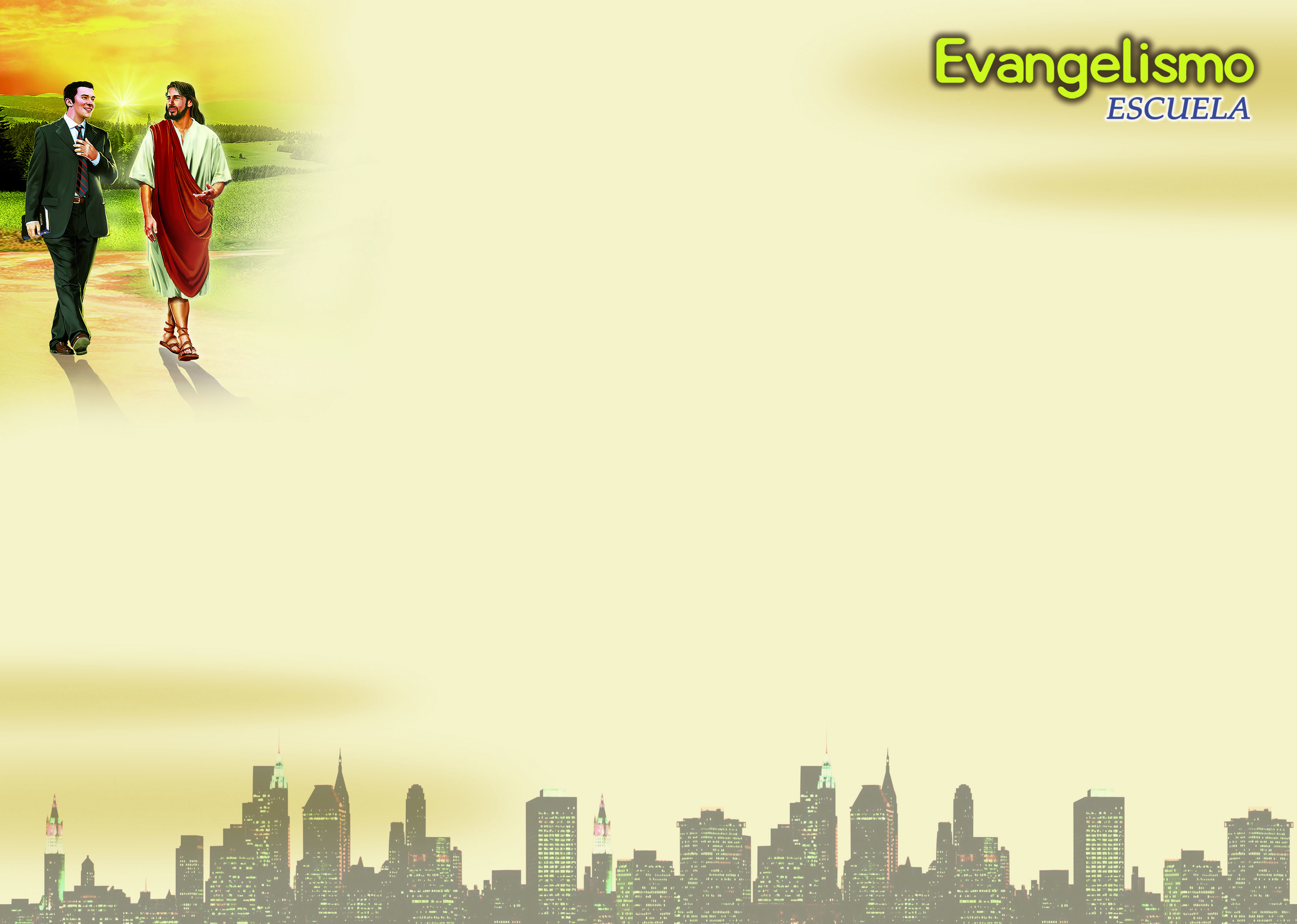 ÚLTIMO SERMÓN
Tal vez algunos estén escuchando el último sermón y otros no tendrán más la oportunidad de oír una exposición de la cadena de la verdad  con una aplicación práctica de la misma, a su própio corazón.
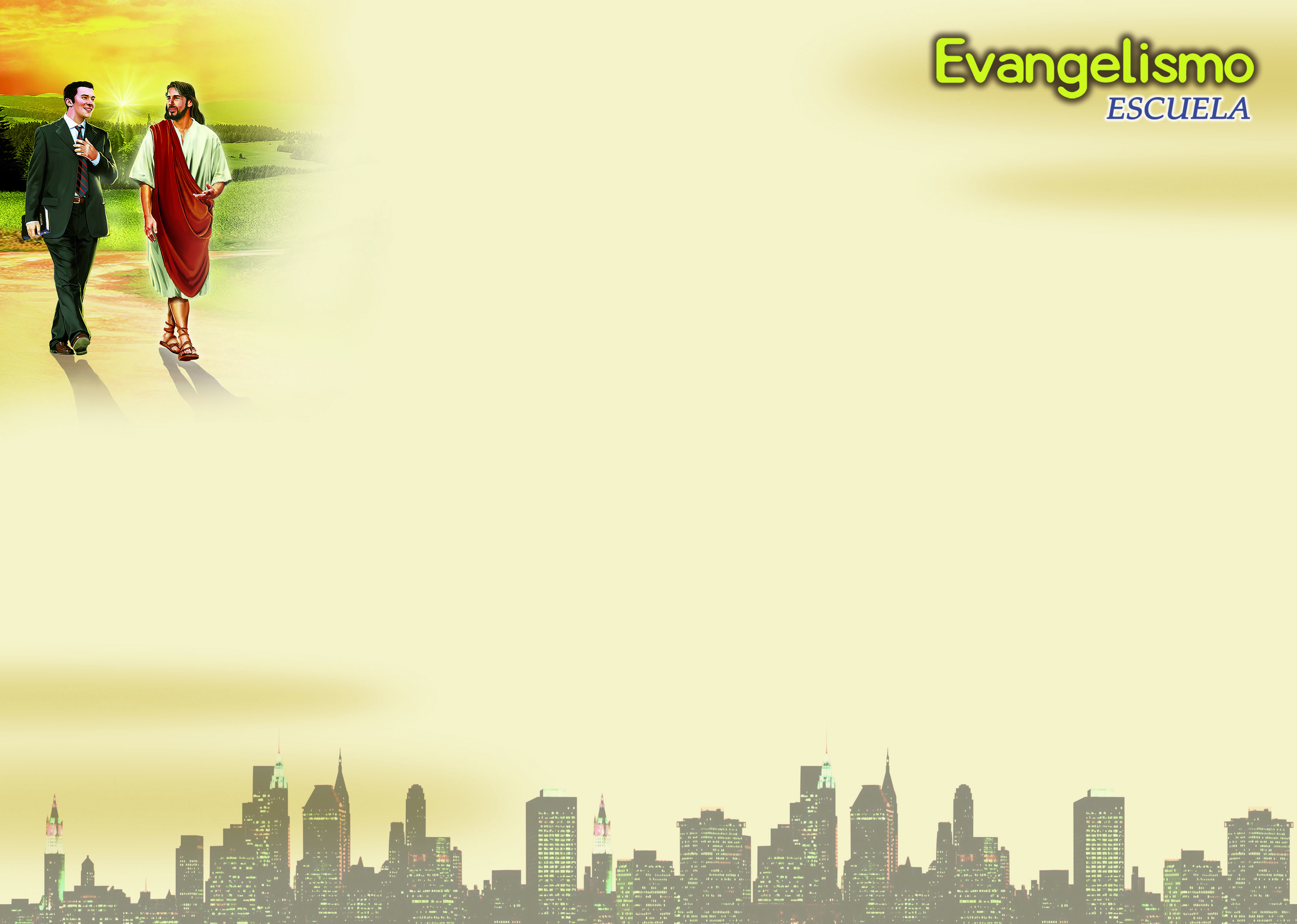 ÚLTIMA OPORTUNIDAD
Perdida ESA GRAN OPORTUNIDAD, queda perdida para sempre.  
Cristo hubiese sido, con su amor redentor, exaltado en unidad con la teoría de la verdad, y ésto, podría haber hecho pender la decisión para el lado de El. 

Testimonios Selectos, vol. 1 , pág. 524.
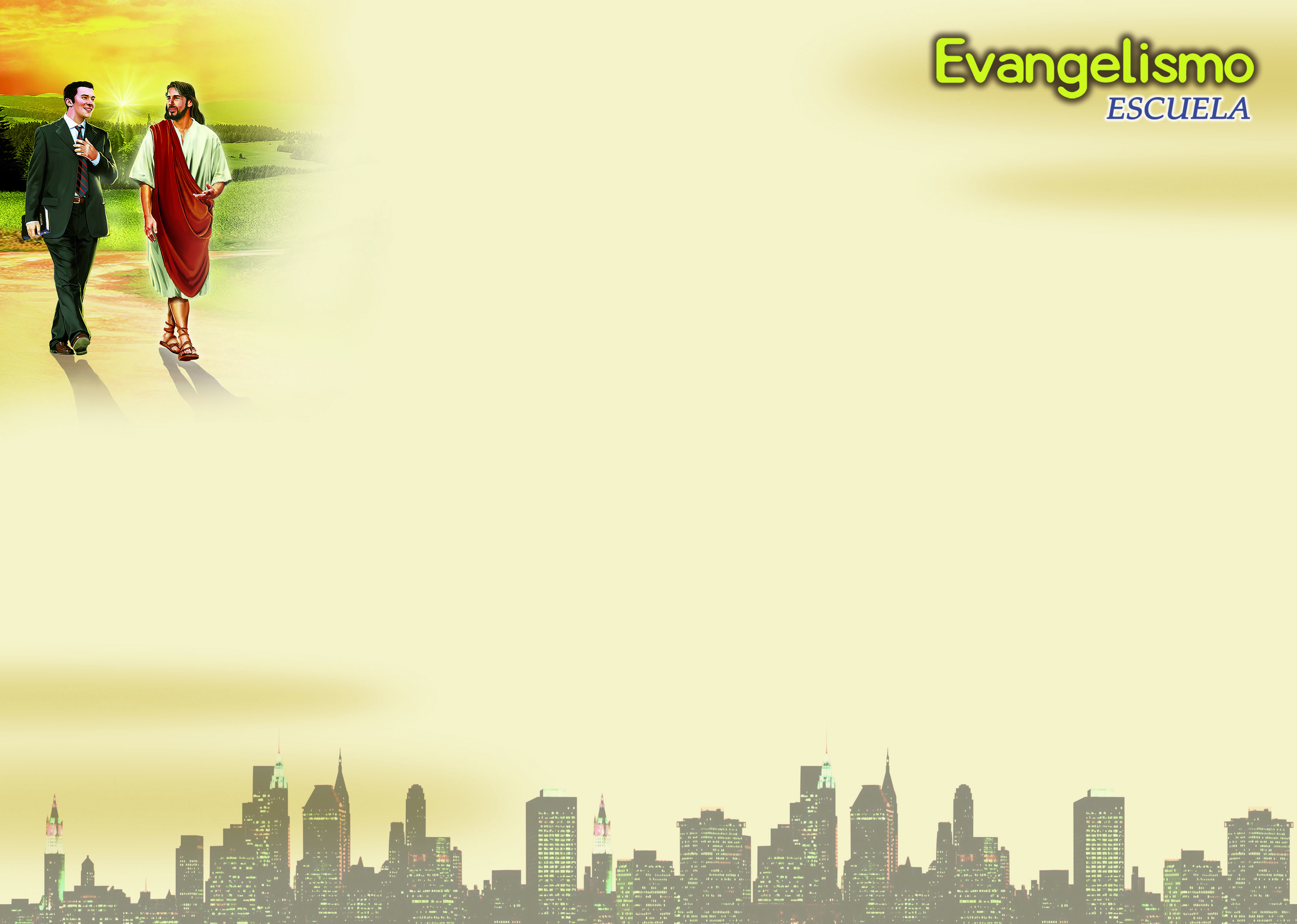 PIENSE EN ESTO
¡Se anhelamos la mediocridad, seremos mediocres.

¡Se anhelamos la excelencia, seremos excelentes!

Stephen Kanitz, Veja maio/07
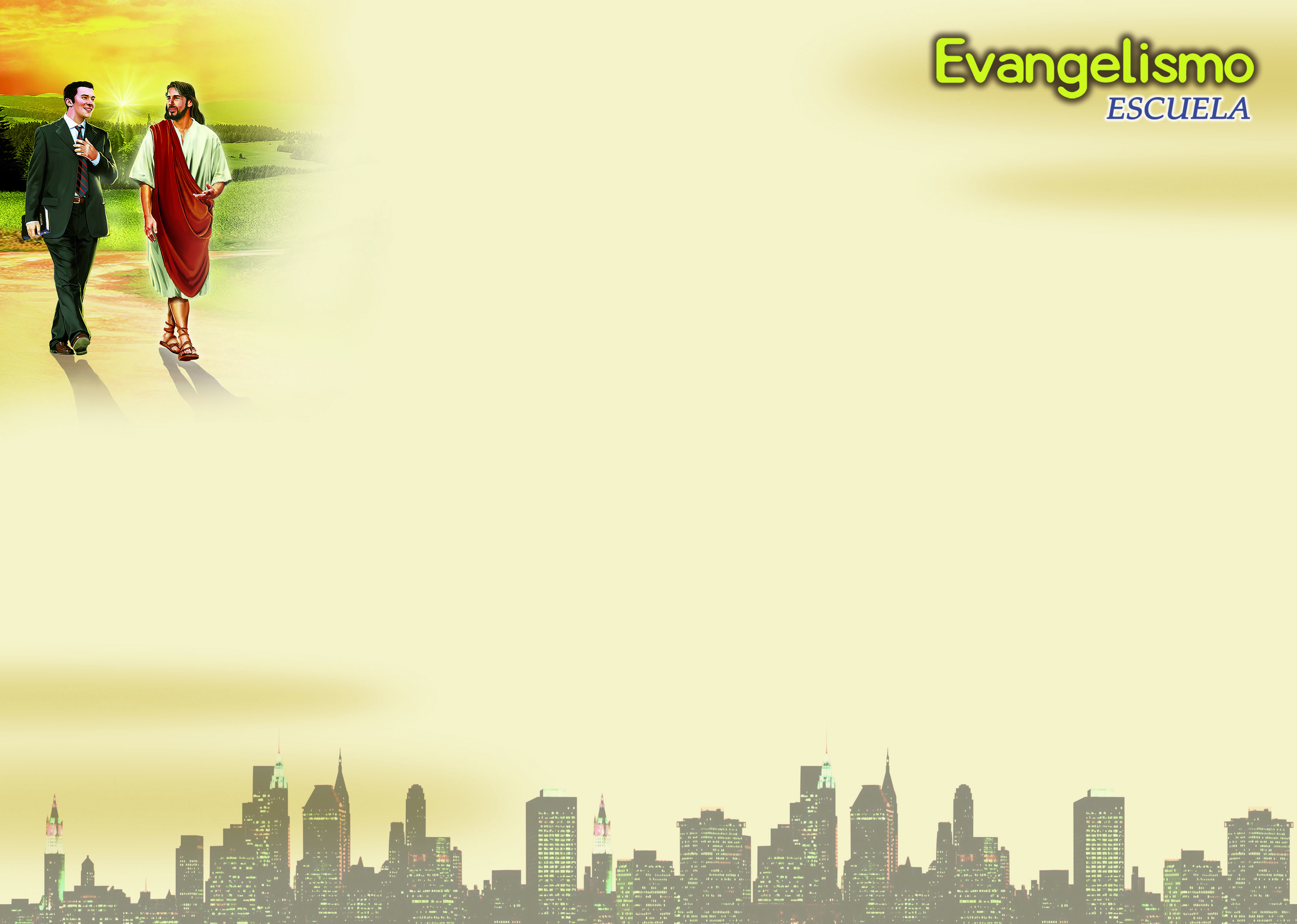 REFLECCIÓN
La iglesia está procurando mejores métodos. Dios está buscando mejores hombres. 

Poder através de la oración, pág. 5
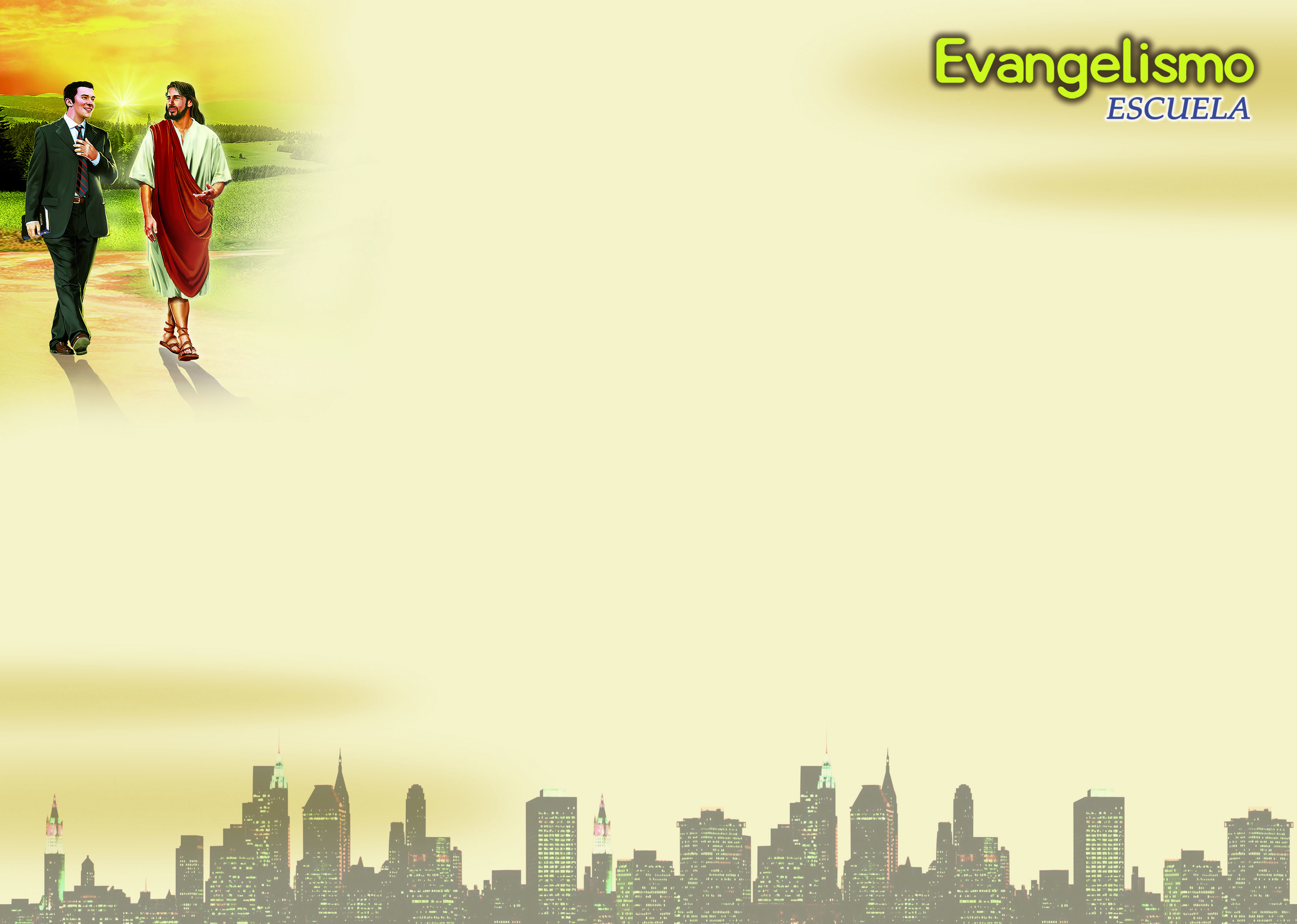 LA MAYOR NECESIDAD
Lo que la iglesia necesita hoy no son más o mejores mecanismos o se tengan mejores estratégias o nuevas organizaciones  o más y nuevos métodos. 
Lo que necesita es de hombres a quien el Espíritu Santo pueda usar. Hombres poderosos en la oración y hombres de oración.

Poder através da oração, pág. 6
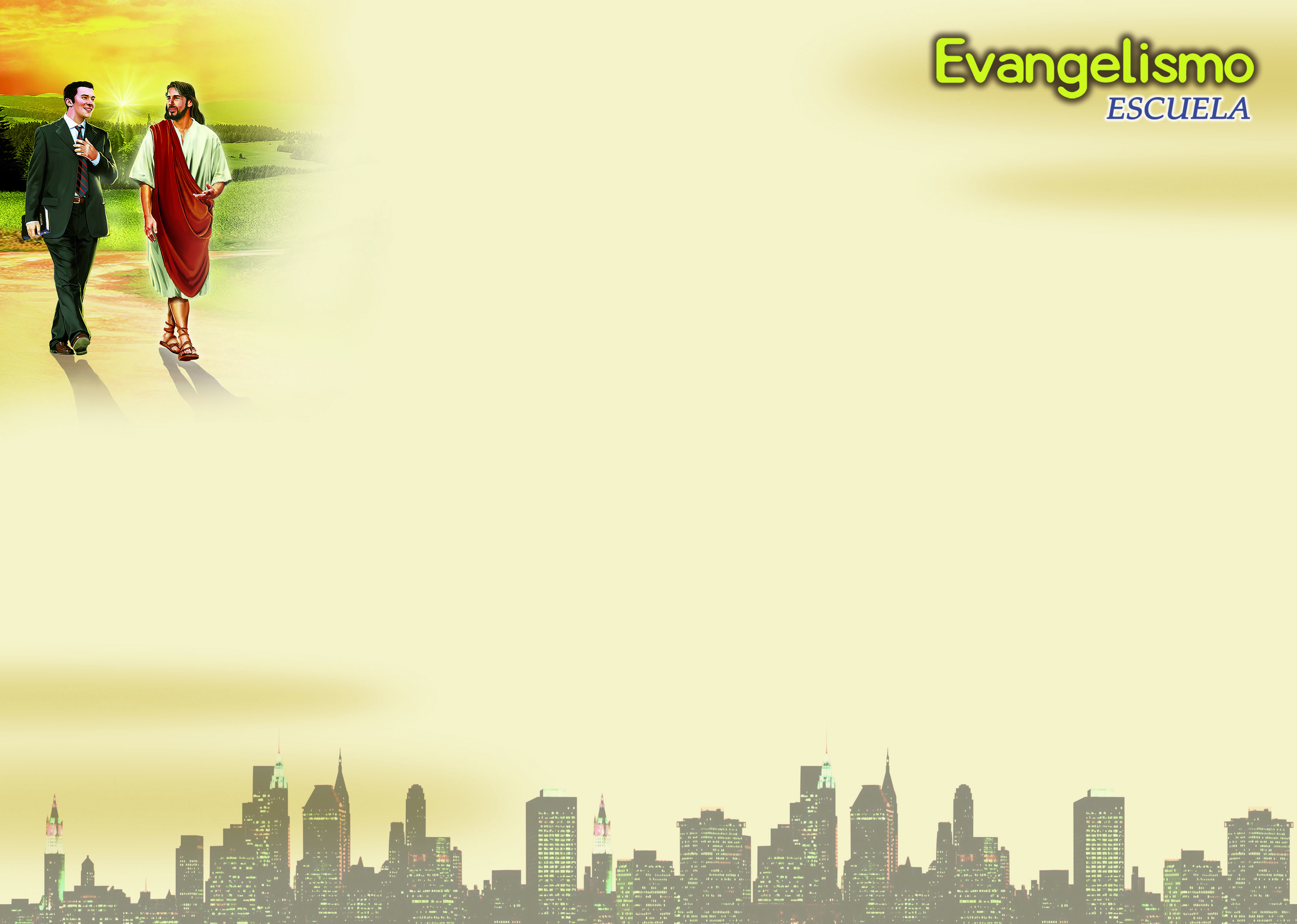 PARA PENSAR
El Espíritu Santo no se derrama a través de métodos, pero sí por medio de hombres. Dios no unje planes ni métodos sino hombres. 

Poder através da oração, pág. 6
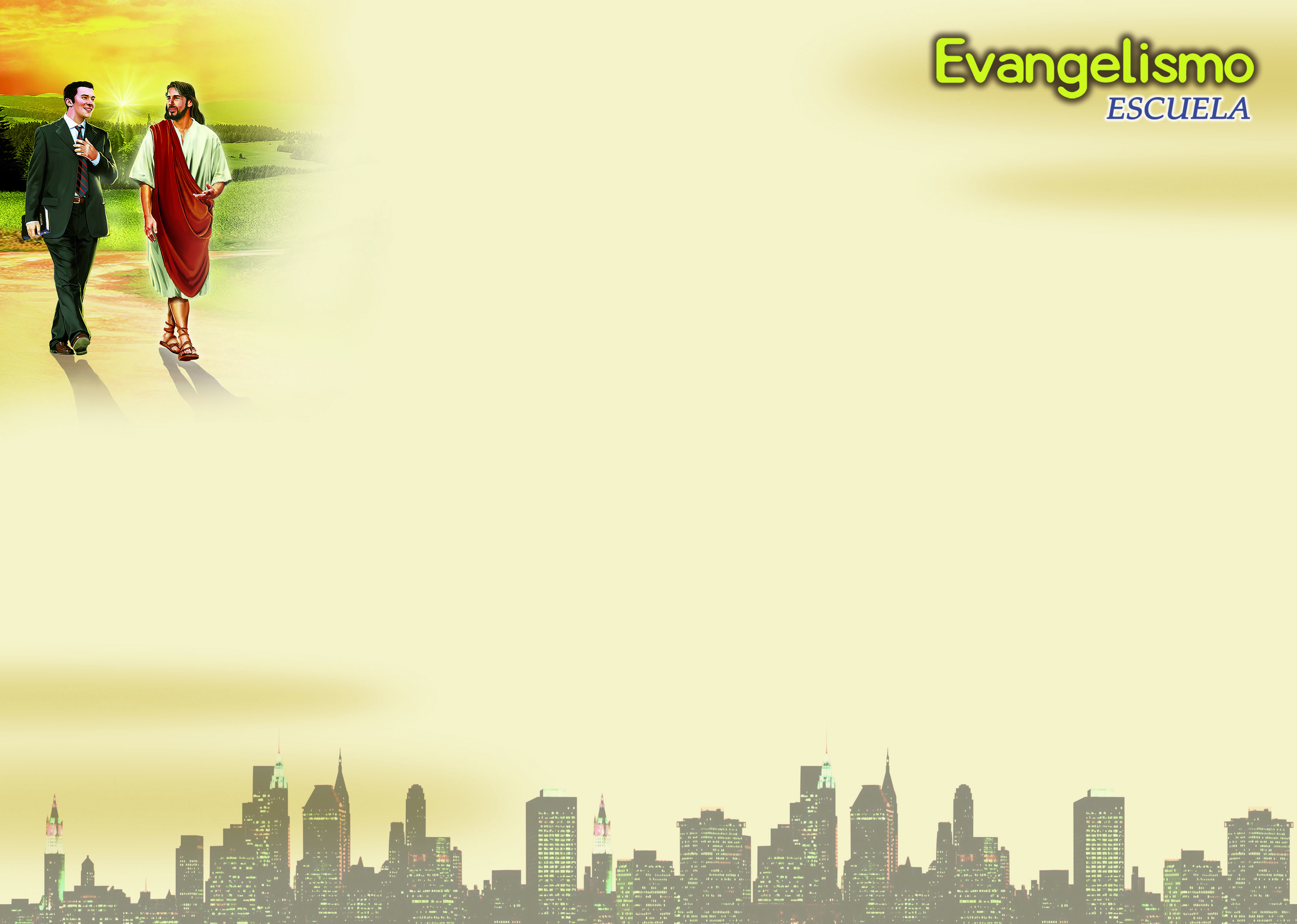 EL SERMÓN
El verdadero sermón (evangelístico) es una obra de vida. Hombres muertos sacan de sí sermones muertos y sermones muertos, matan.
Poder através da oração, pág. 7